Информационно-творческий проект
«Математический коллаж»
Аннотация проекта
Проект среднесрочный
Длительность проекта - 2нелели
Проект организован с детьми средней группы
Количество детей - 3
Магавина Милана - 5лет
Гусейнова Лейла - 5лет
Скокова Оля - 5лет
Активное участие принимали родители
Выбор темы был предложен детьми. Толчком для развития данной  темы послужило занятия по математике с использованием коллажа. Дети с интересом находили в рисунках геометрические фигуры и цифры
Коллаж интересен, в первую очередь, способом его изготовления. Создаются коллажи по мере ознакомления с числами и цифрами. В работе принимают участие дети, родители и воспитатели. После знакомства с новым числом дети с воспитателем наклеивают большую цифру на лист (ф. А3) Затем отбирают и добавляют материал, связанный с этим числом, имеющийся в группе. Дополняться пособие будет с помощью родителей, которые вместе с детьми находят подходящие материалы дома: это могут быть цифры, ребусы, примеры, картинки с нужным количеством.
Цель
«Коллаж - как средство индивидуальных  творческих, логико-математических способностей у детей среднего возраста, через коллективную работу»
Задачи:
Узнать о числах и цифрах с помощью  литературных источников и наблюдений
Помочь  детям проявить свои  художественные и  творческие способности в различных видах изобразительной и прикладной деятельности, развить коммуникативные навыки и умения
Обогащение и активизация словарного запаса детей, используя в работе разнообразный речевой материал, фольклор.
Этапы работы:
Подготовительный этап
Для родителей была подготовлена консультация на тему: «Как запомнить цифры ребёнку»
Родителям было предложена тема :«Числа и цифры в нашей жизни» Вместе с детьми вели наблюдение, собирали информацию, подбирали материал для коллажа»
Было дано задание  подготовить  с детьми стихи, пословицы и поговорки, загадки, подбор сказок и мультфильмов, где встречаются числа
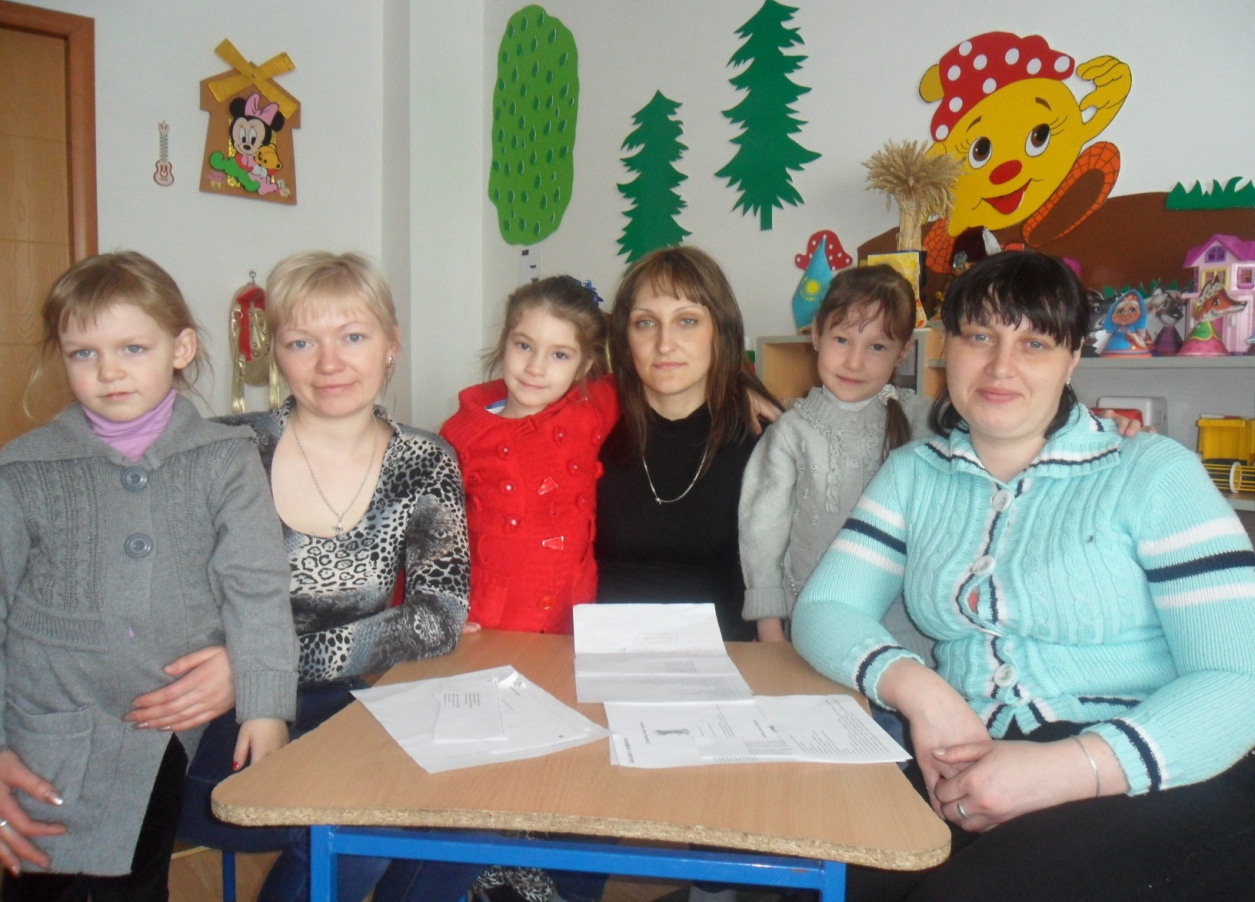 Практический этап
Наблюдение  «Числа и цифры в нашей жизни»
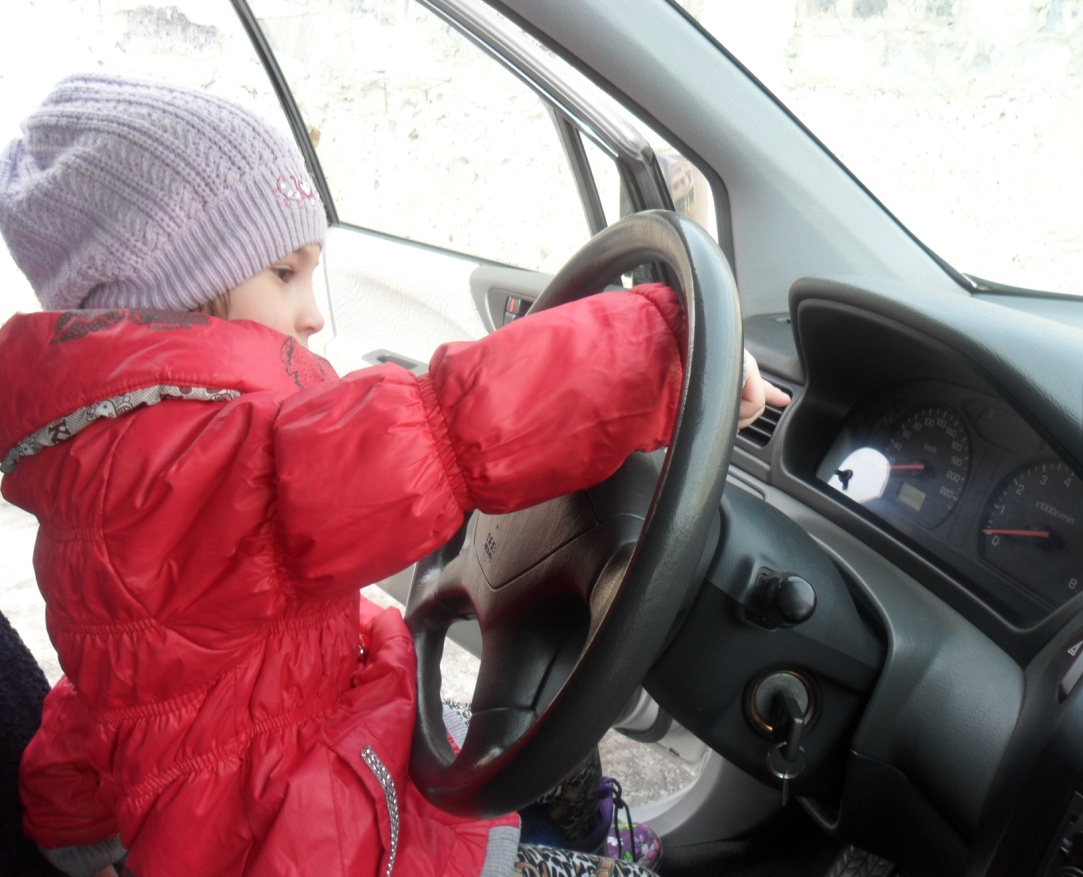 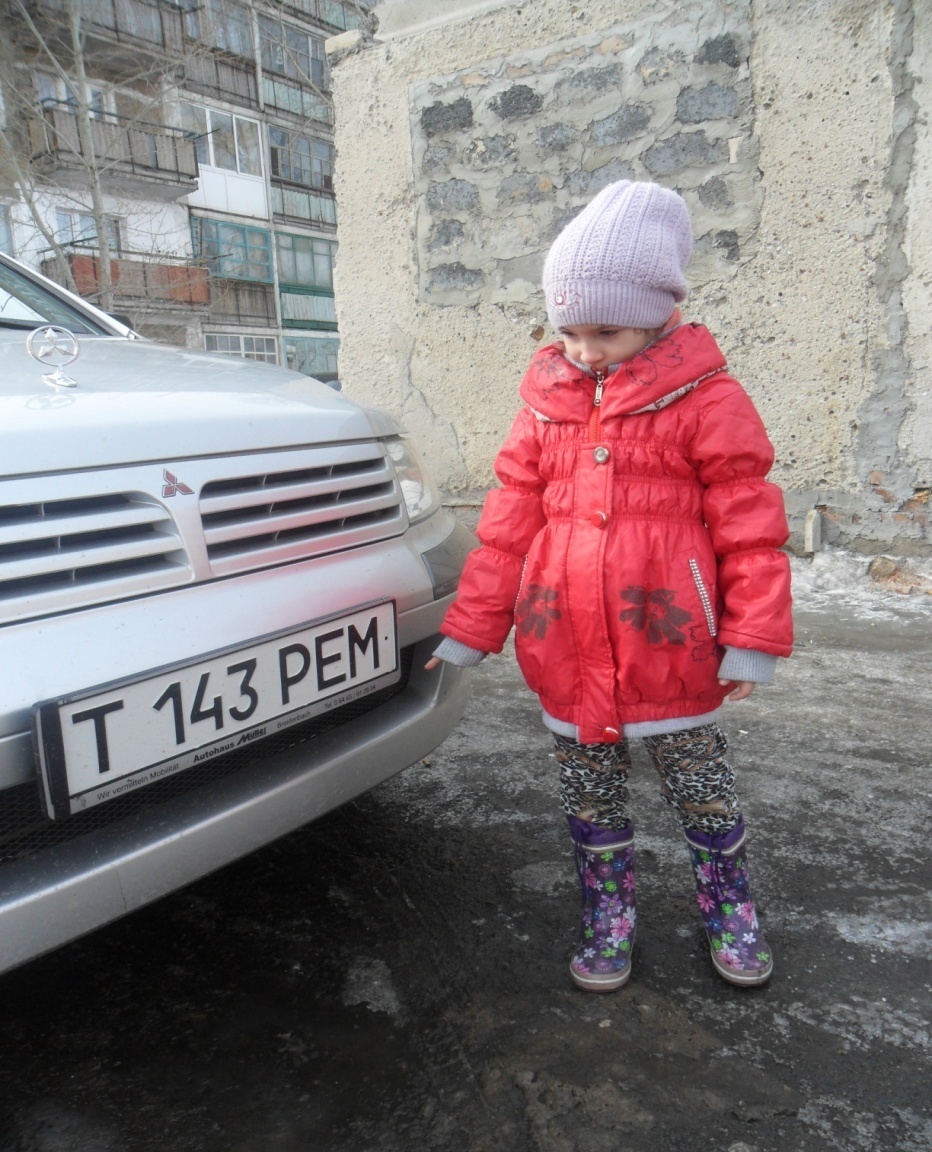 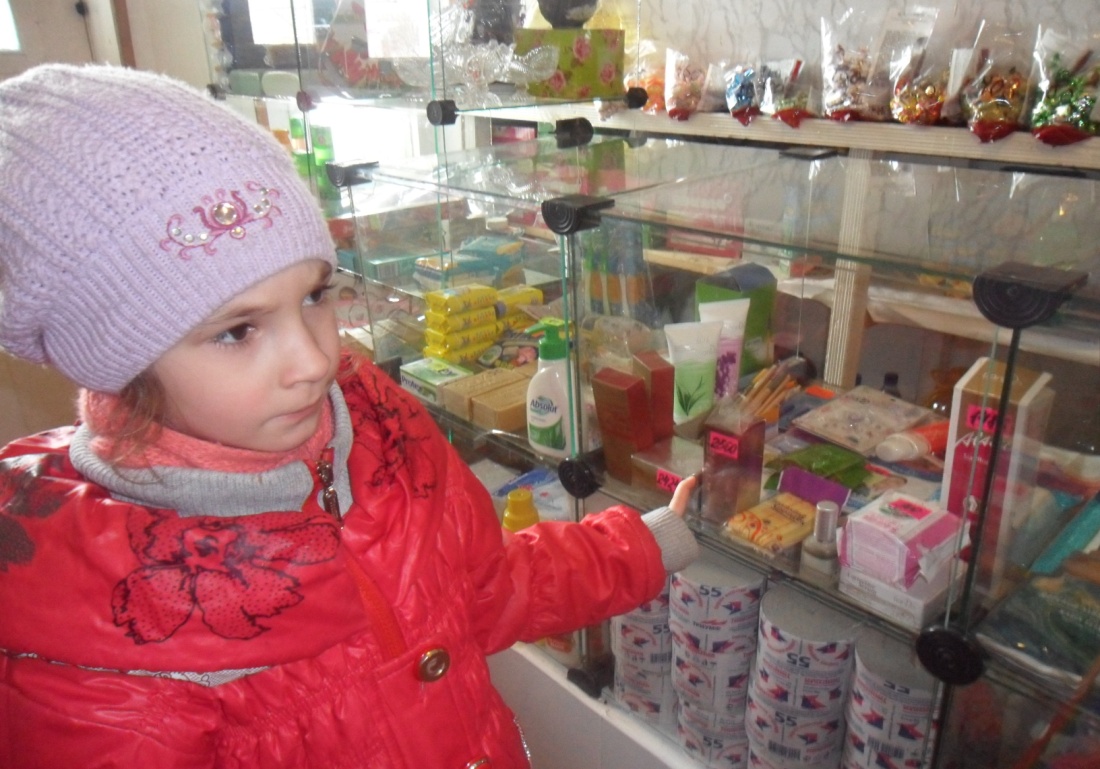 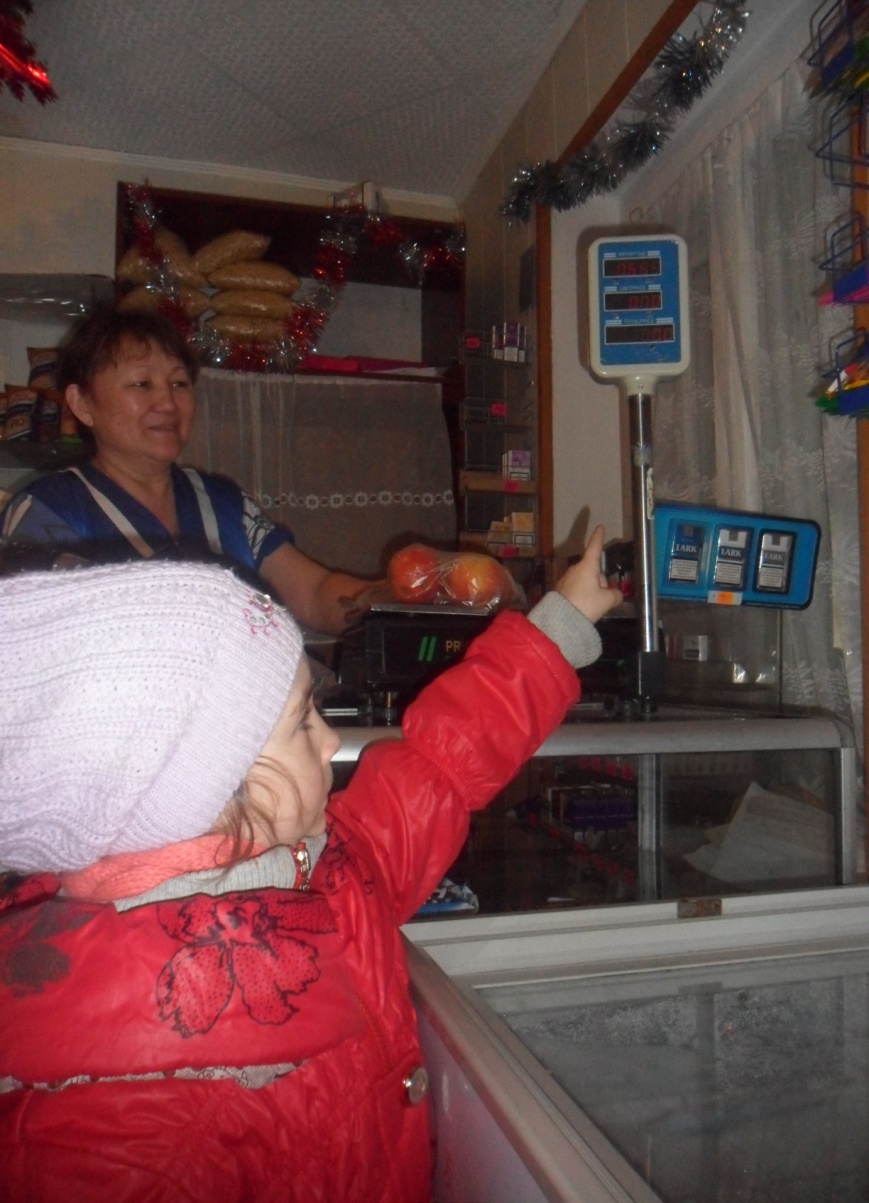 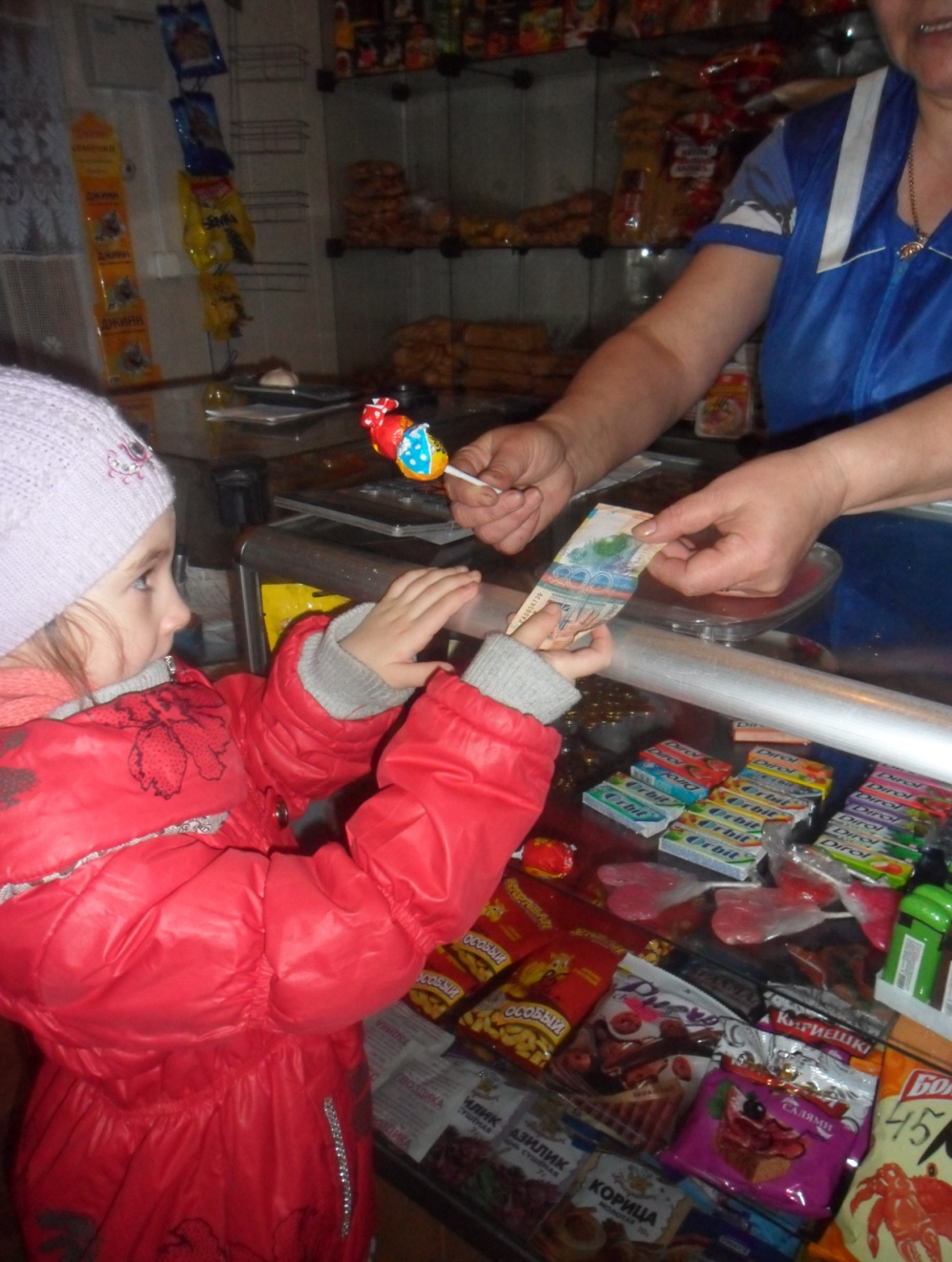 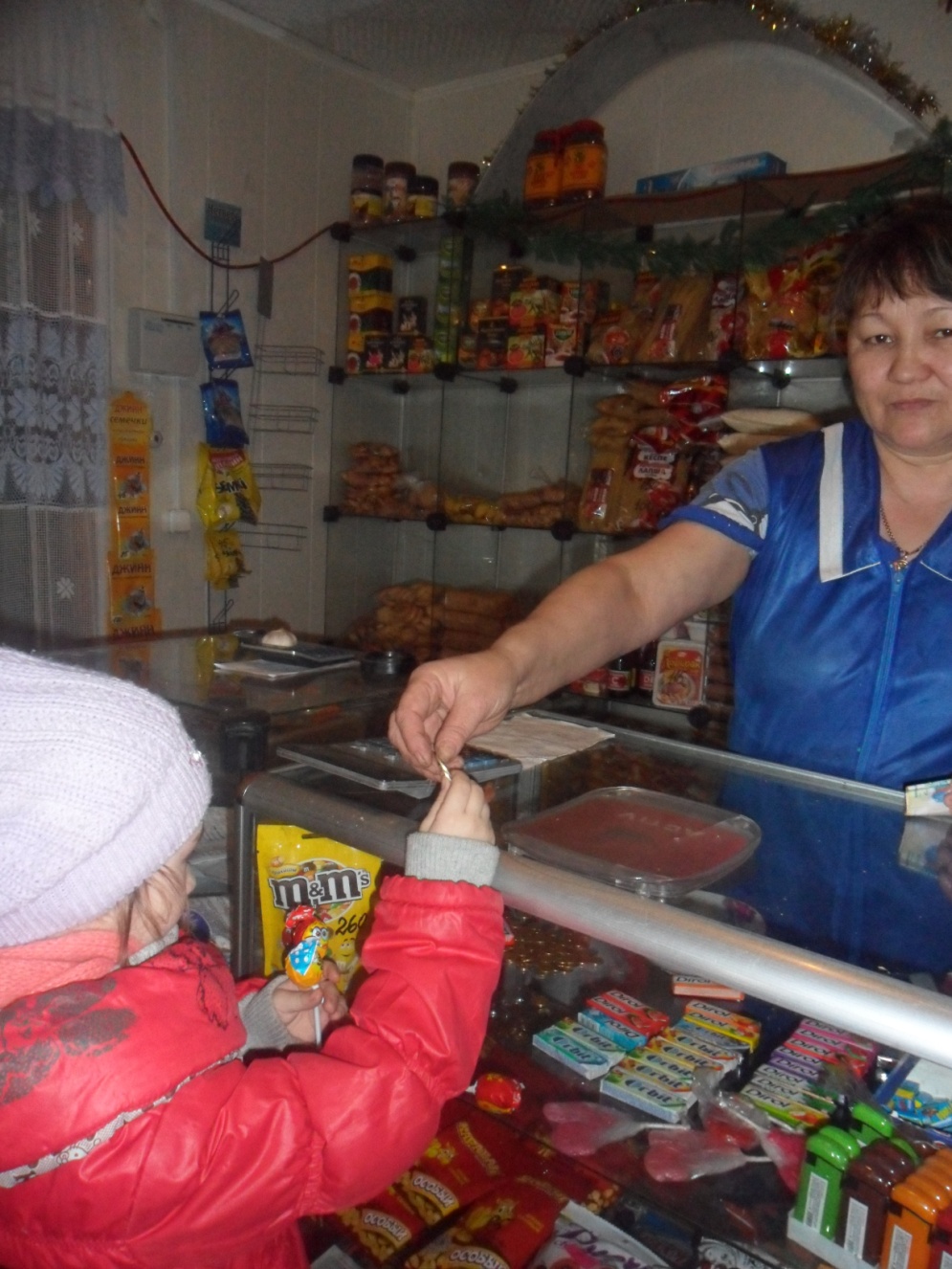 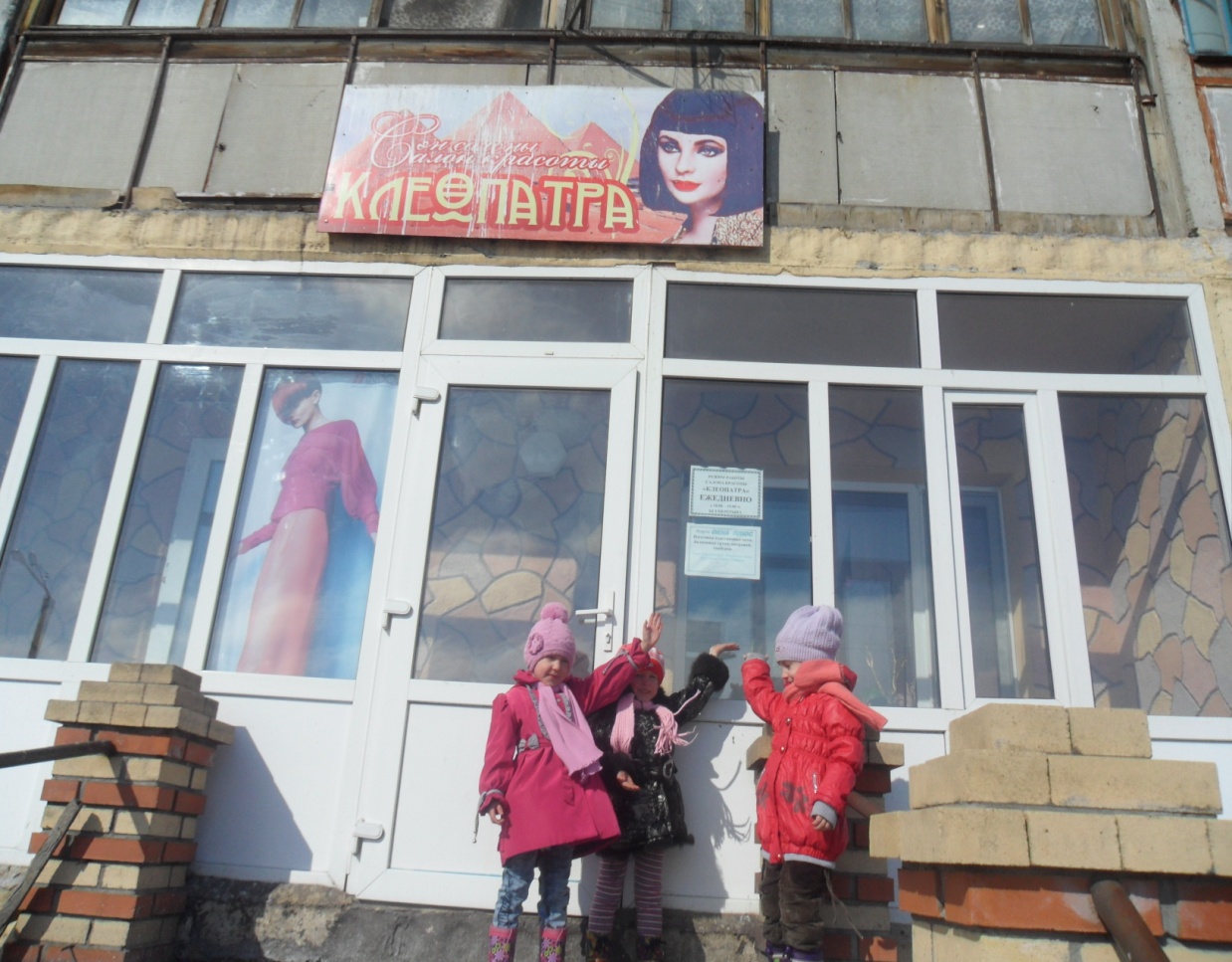 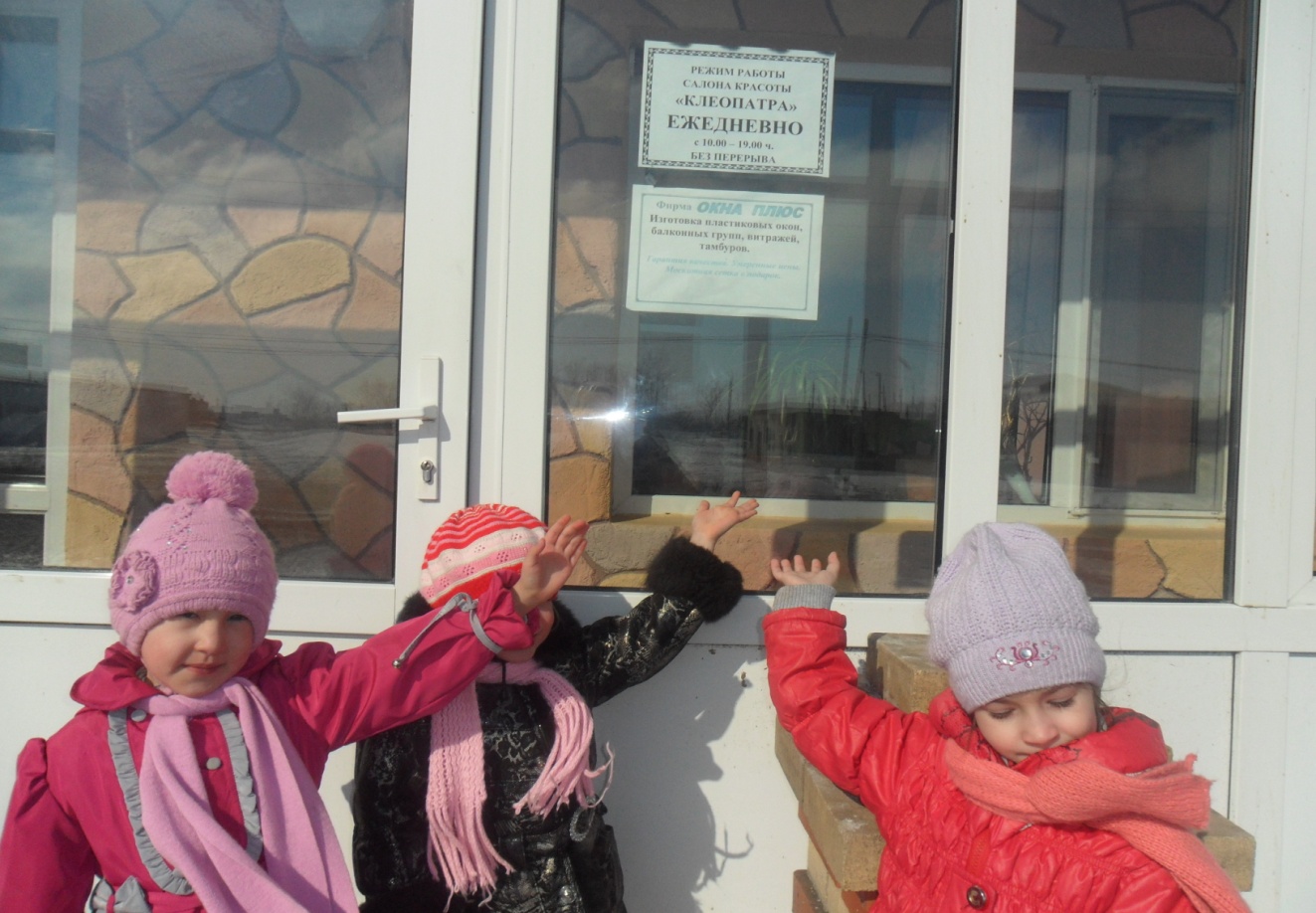 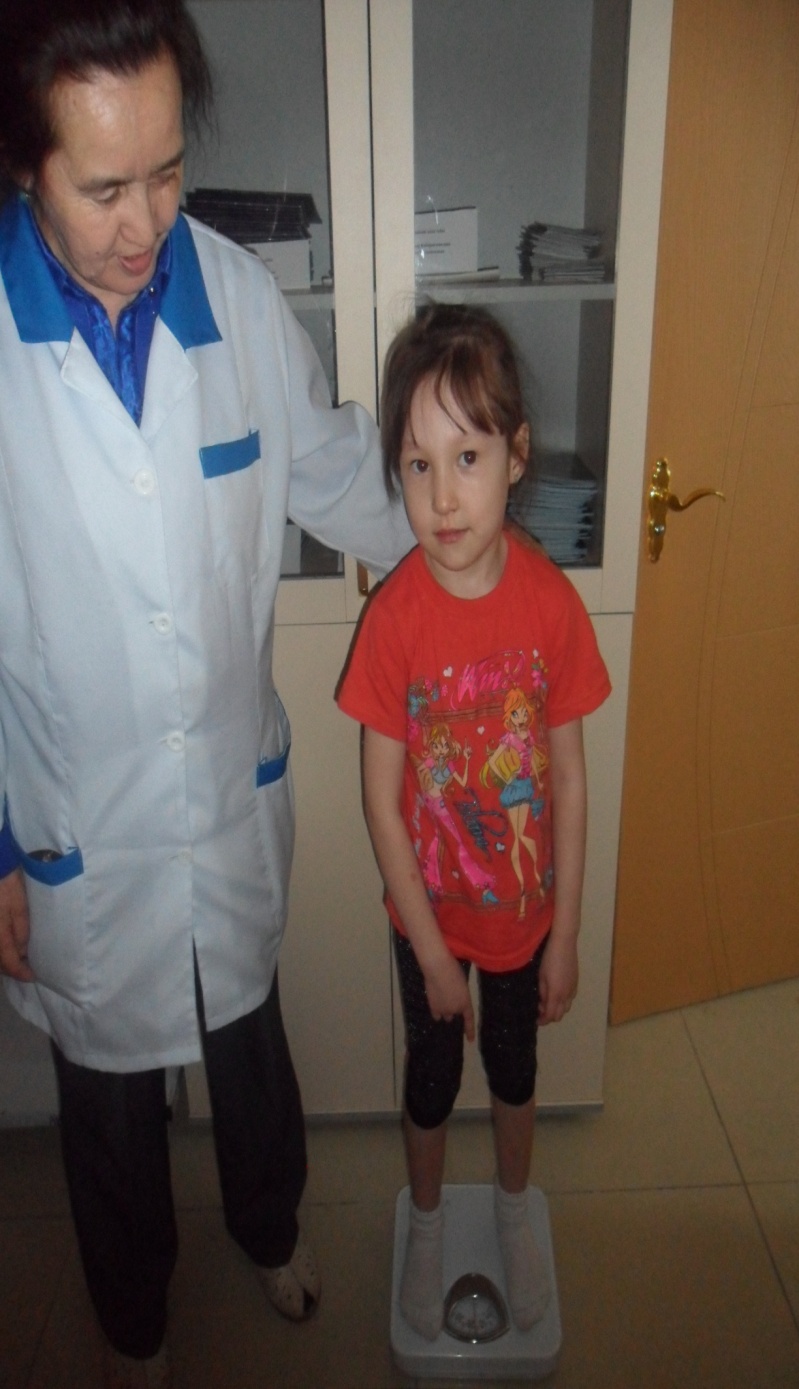 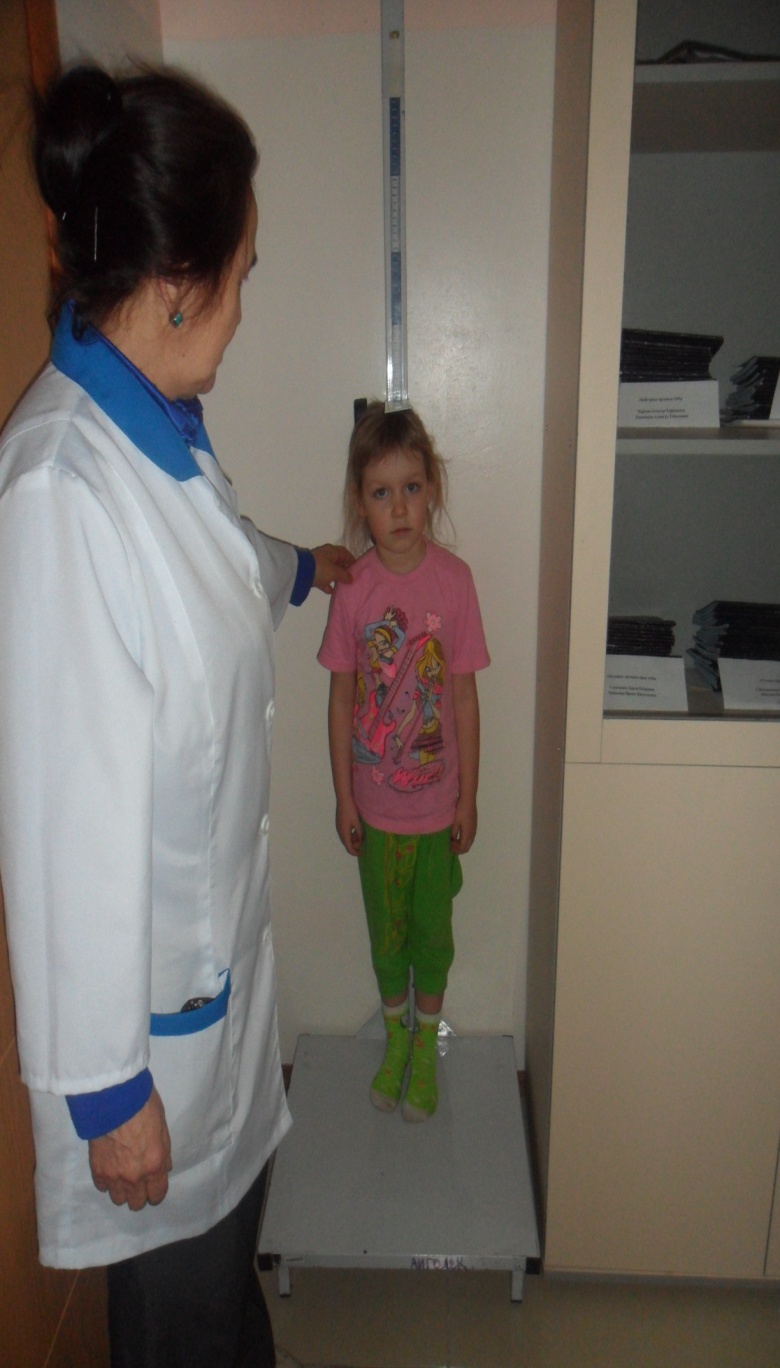 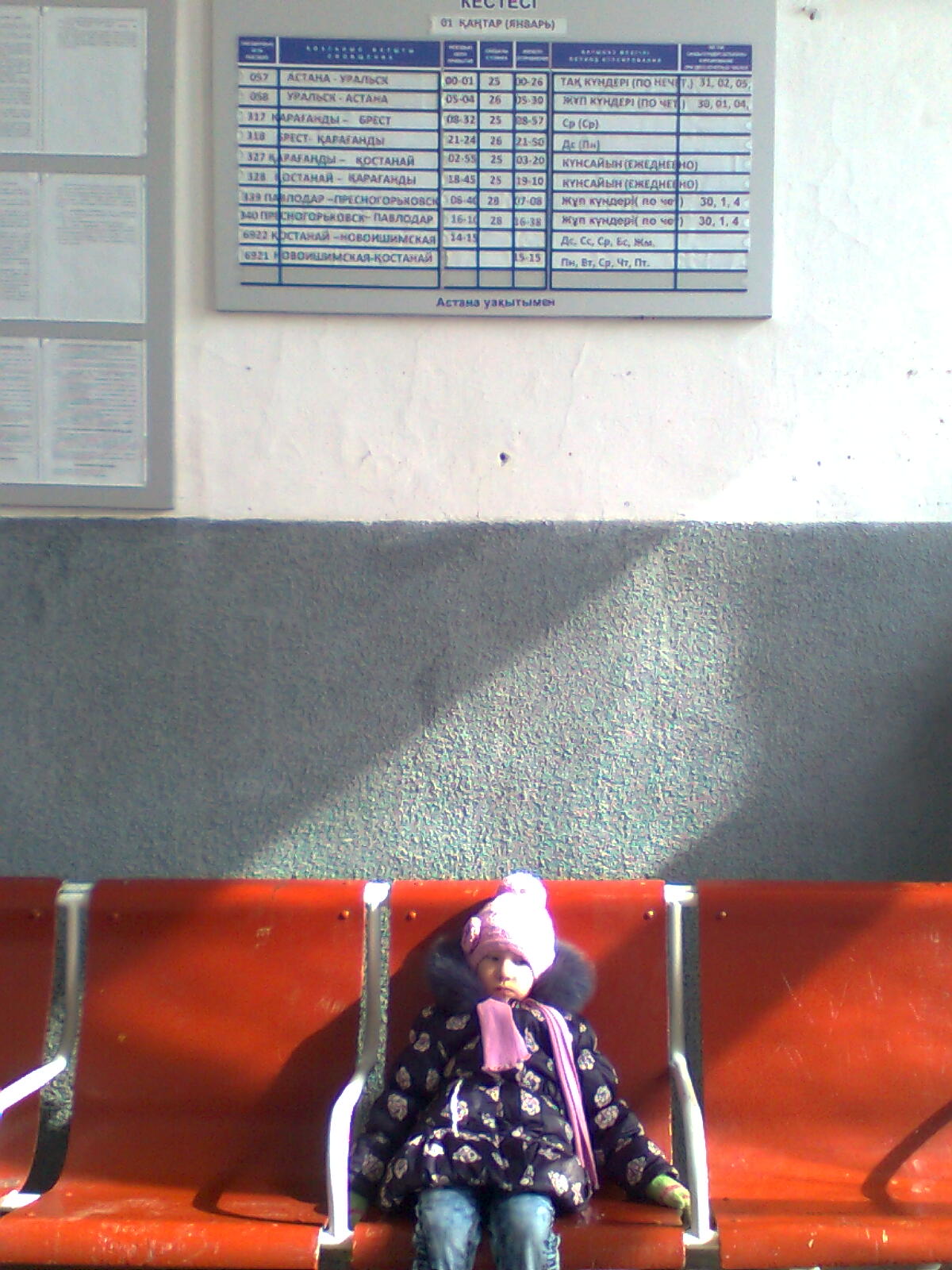 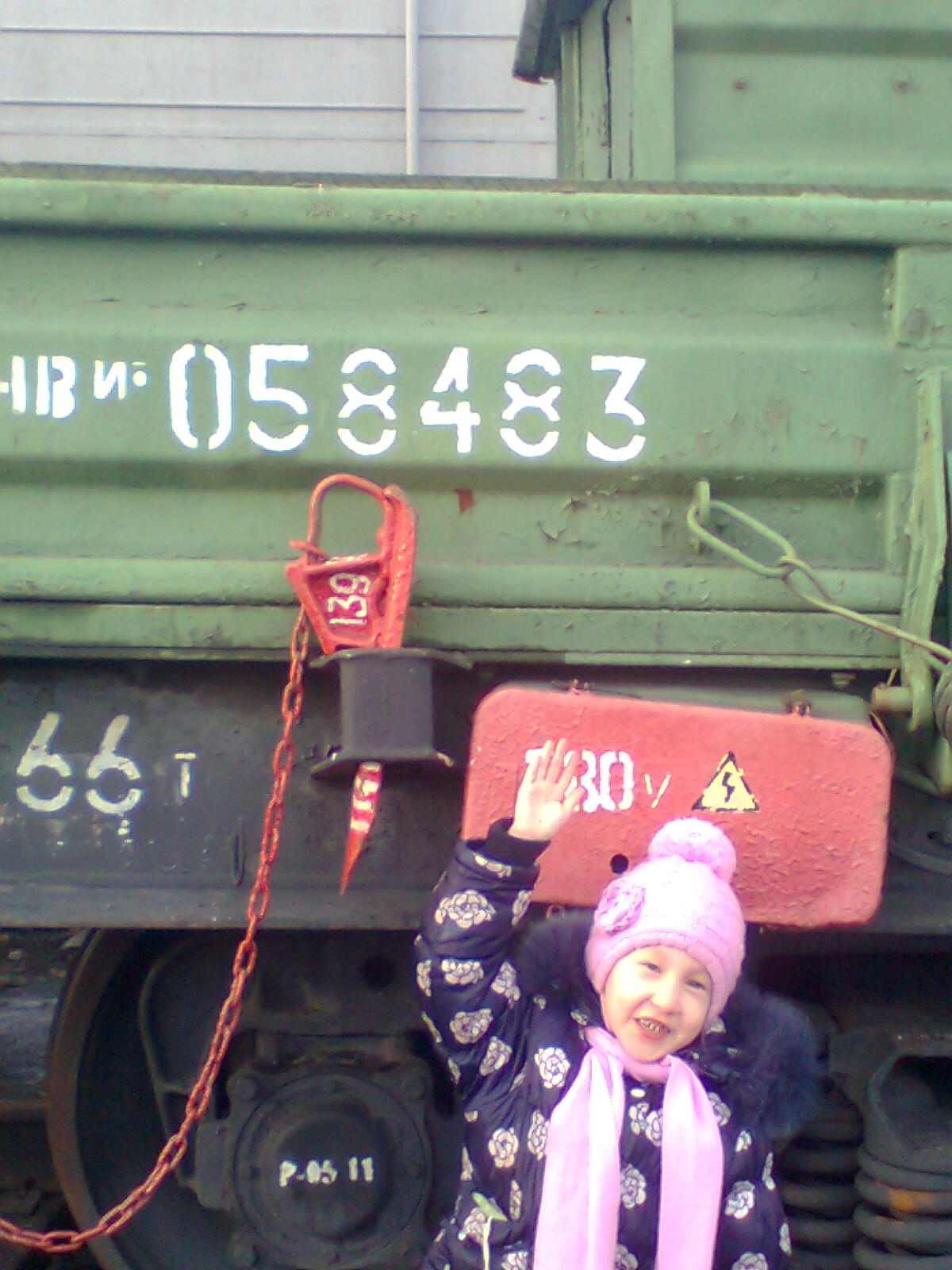 Расписание на ж/д вокзале
Наблюдение на прогулке - игры ассоциации (предметы похожие на цифры), «Археология».
0
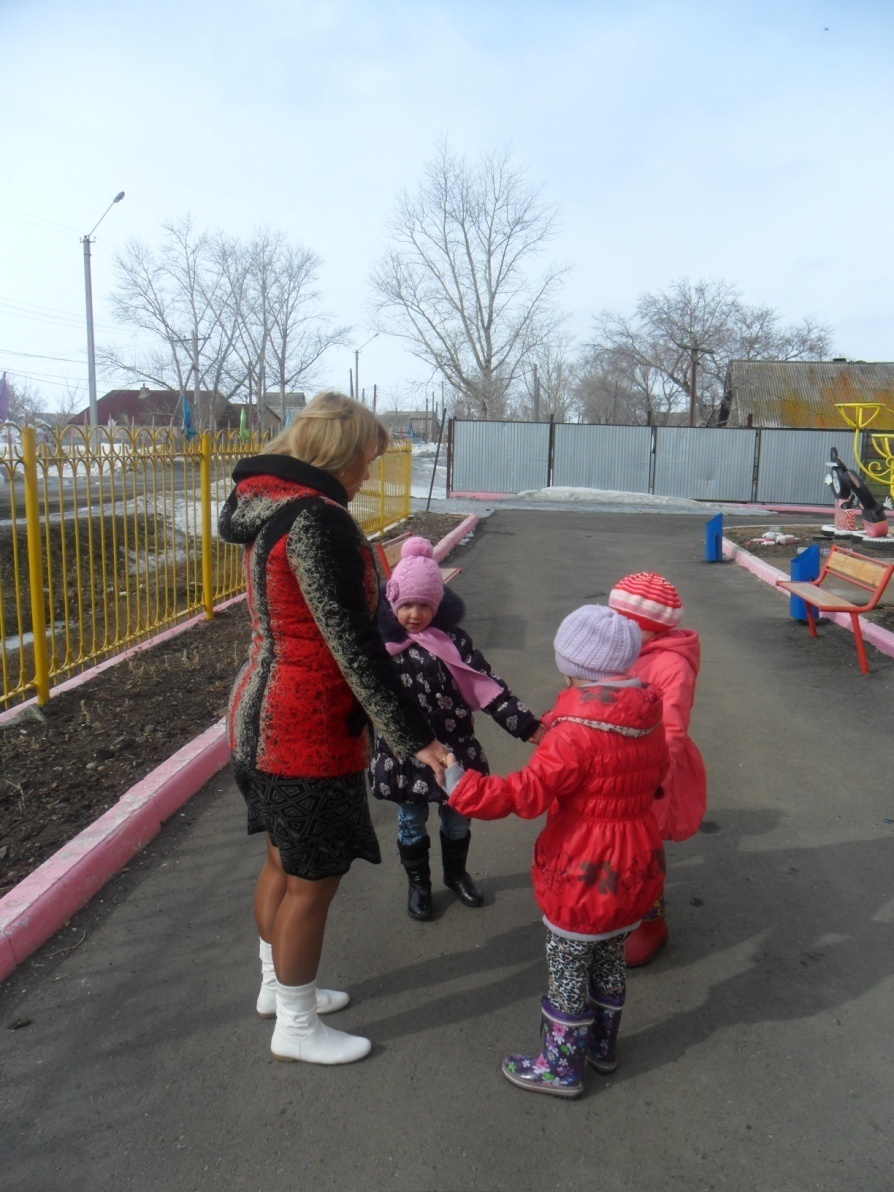 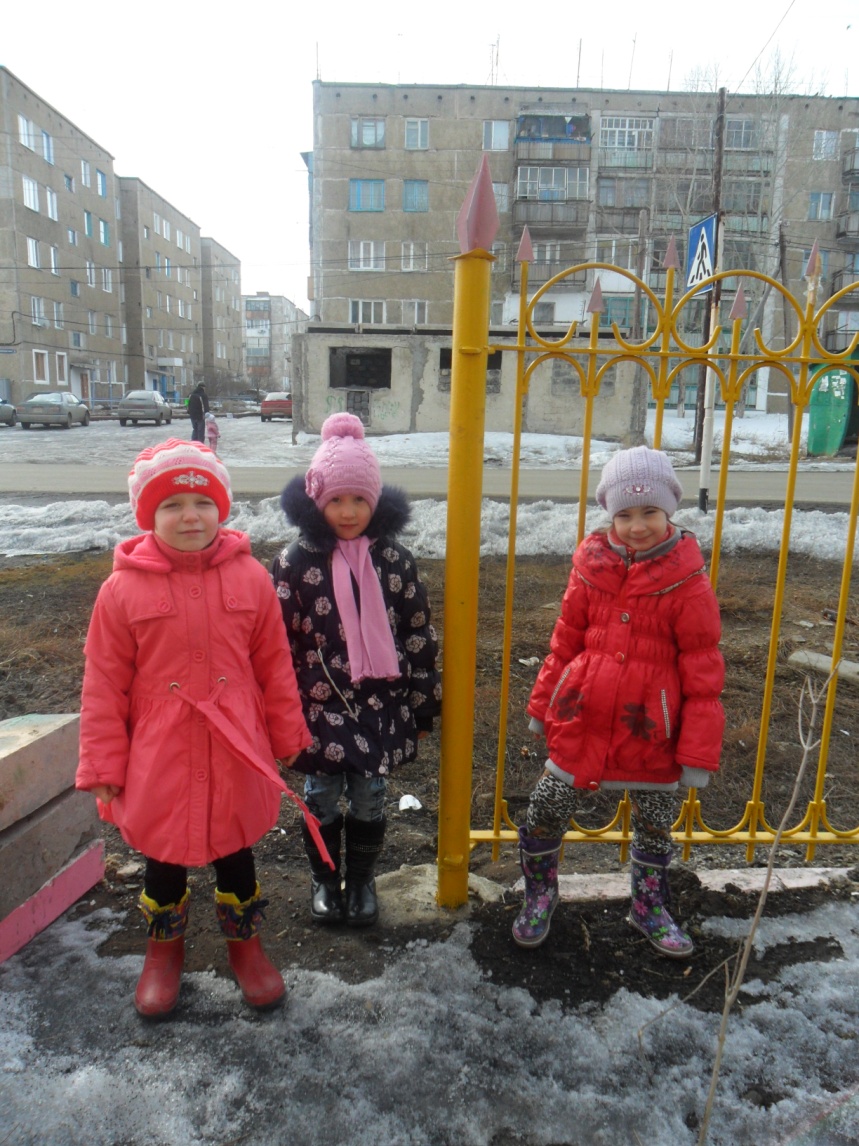 1
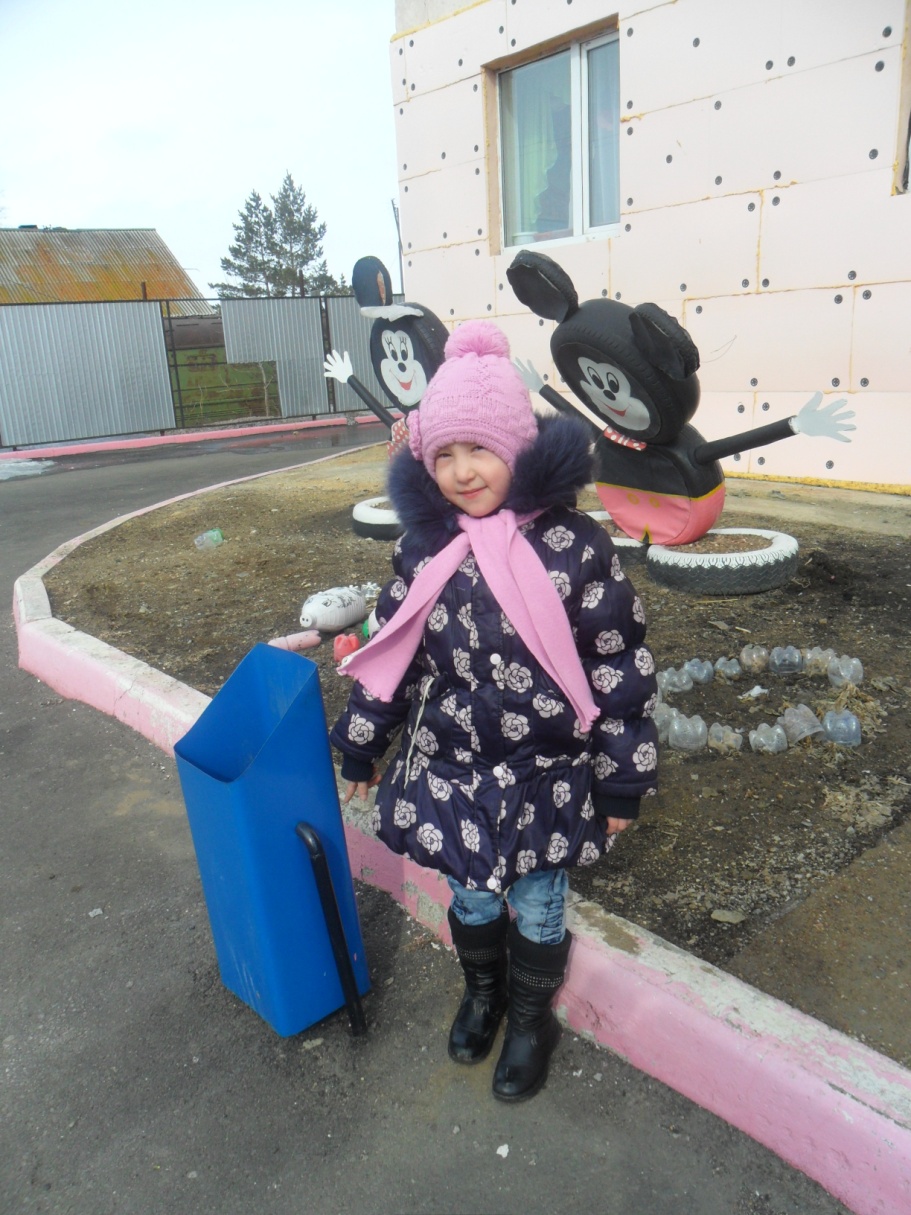 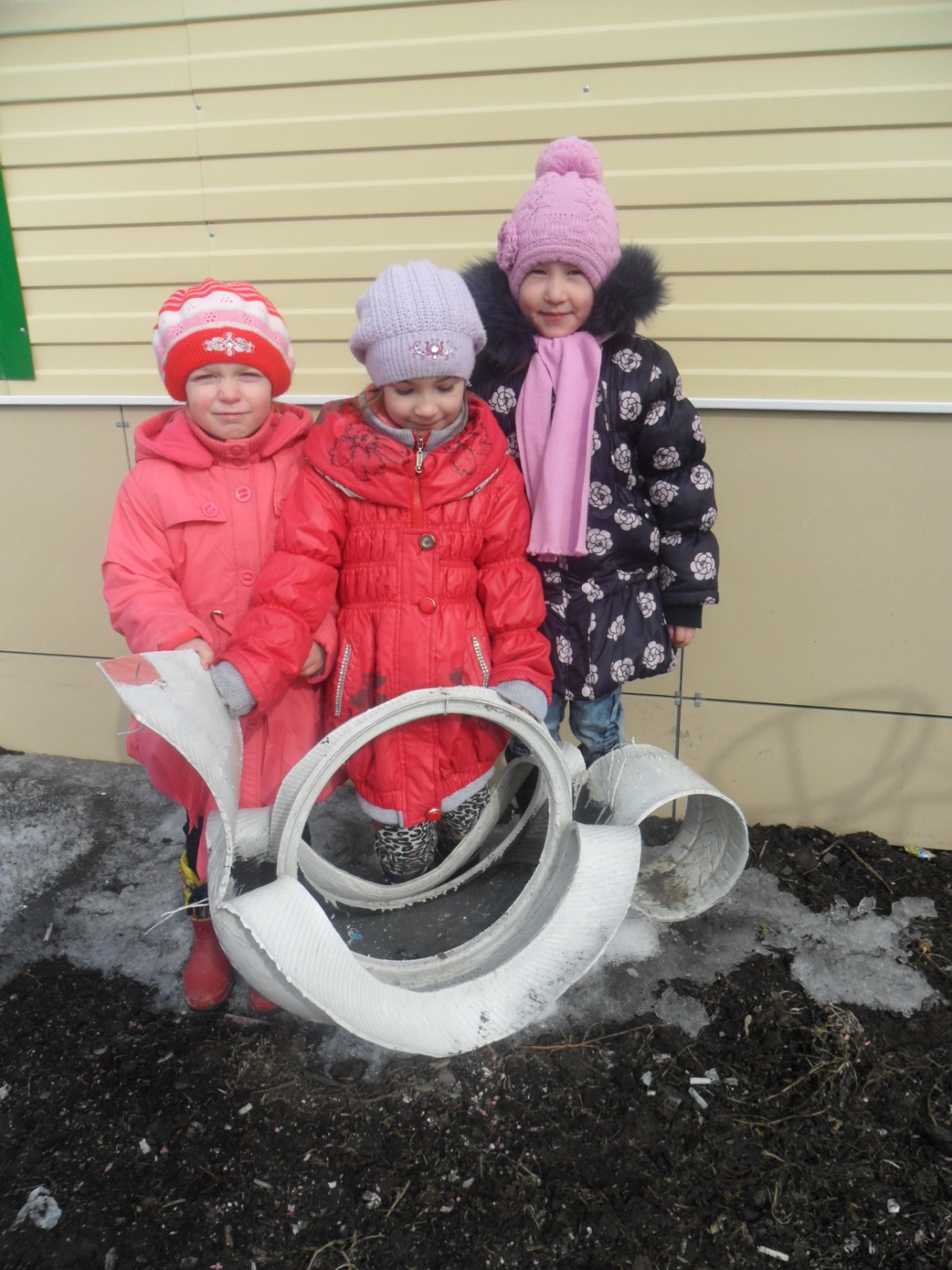 2
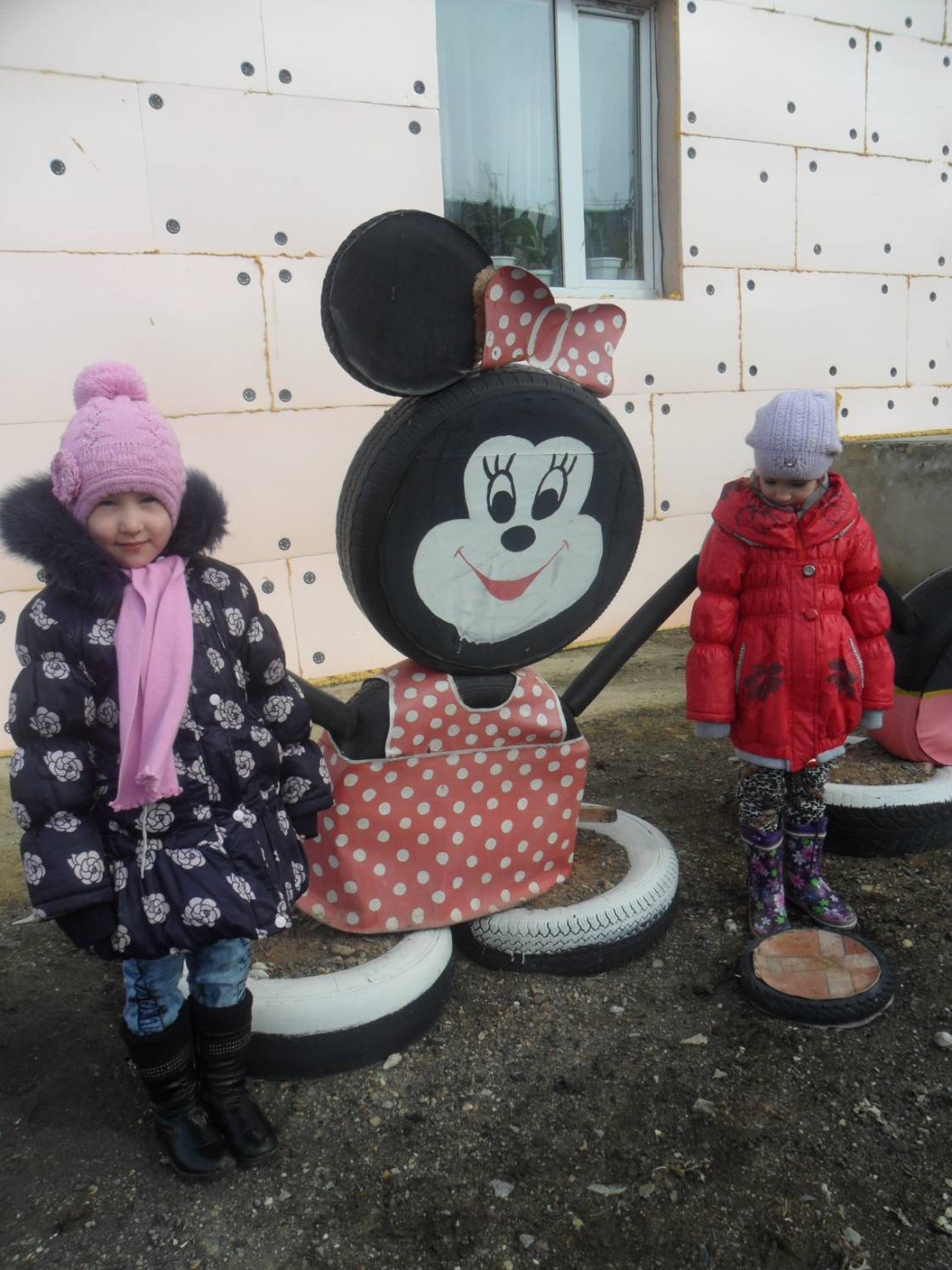 3
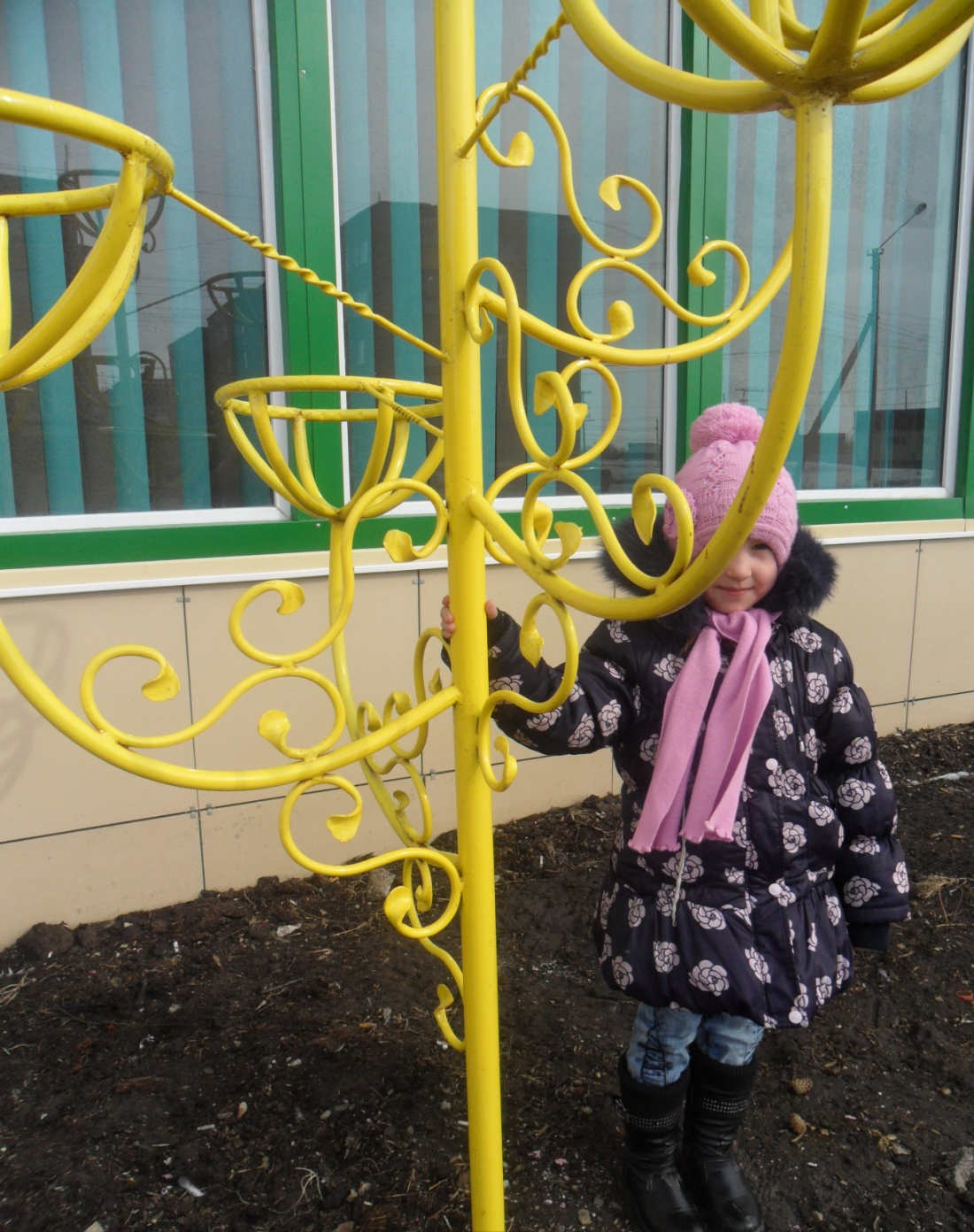 4
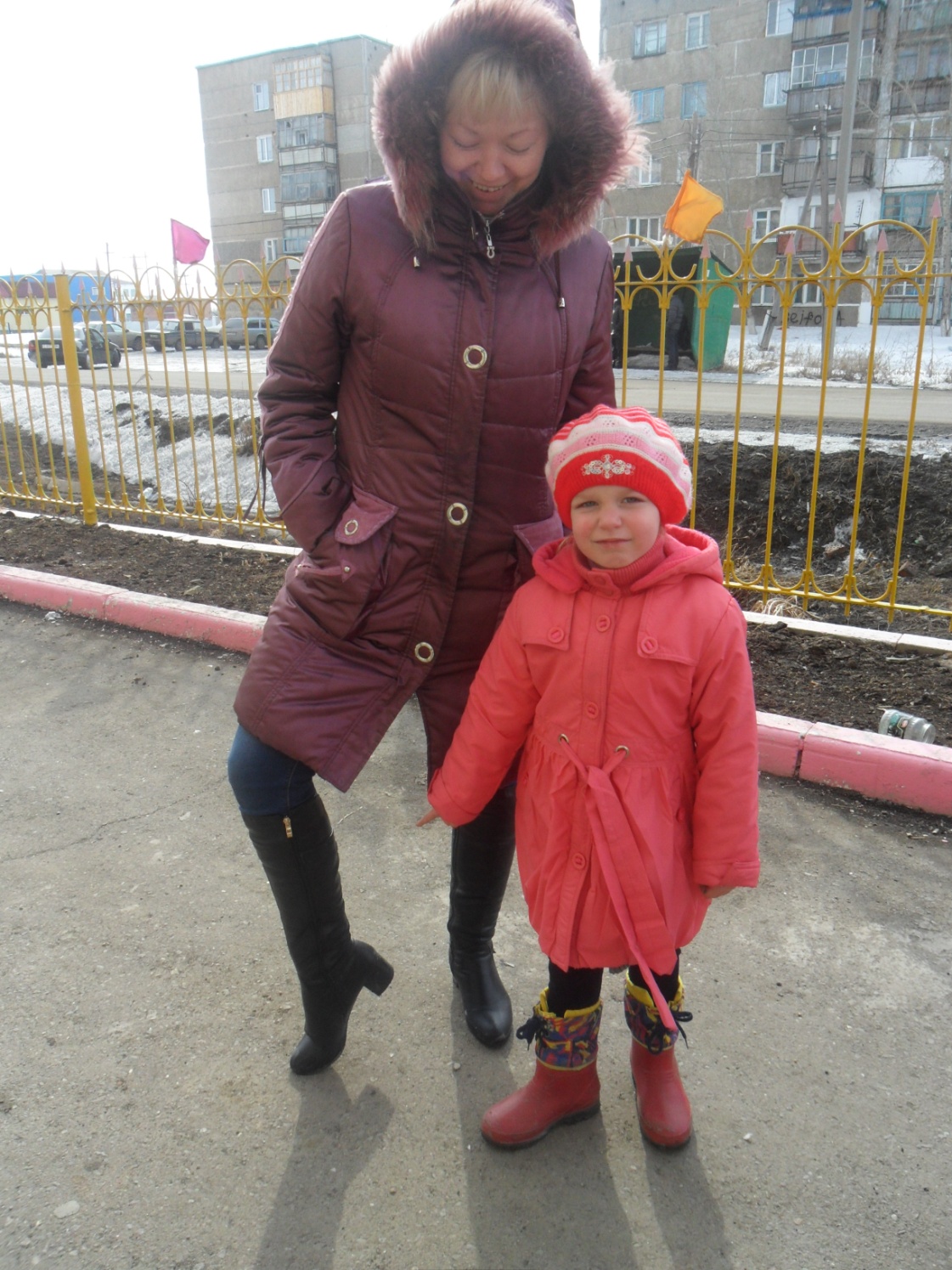 5
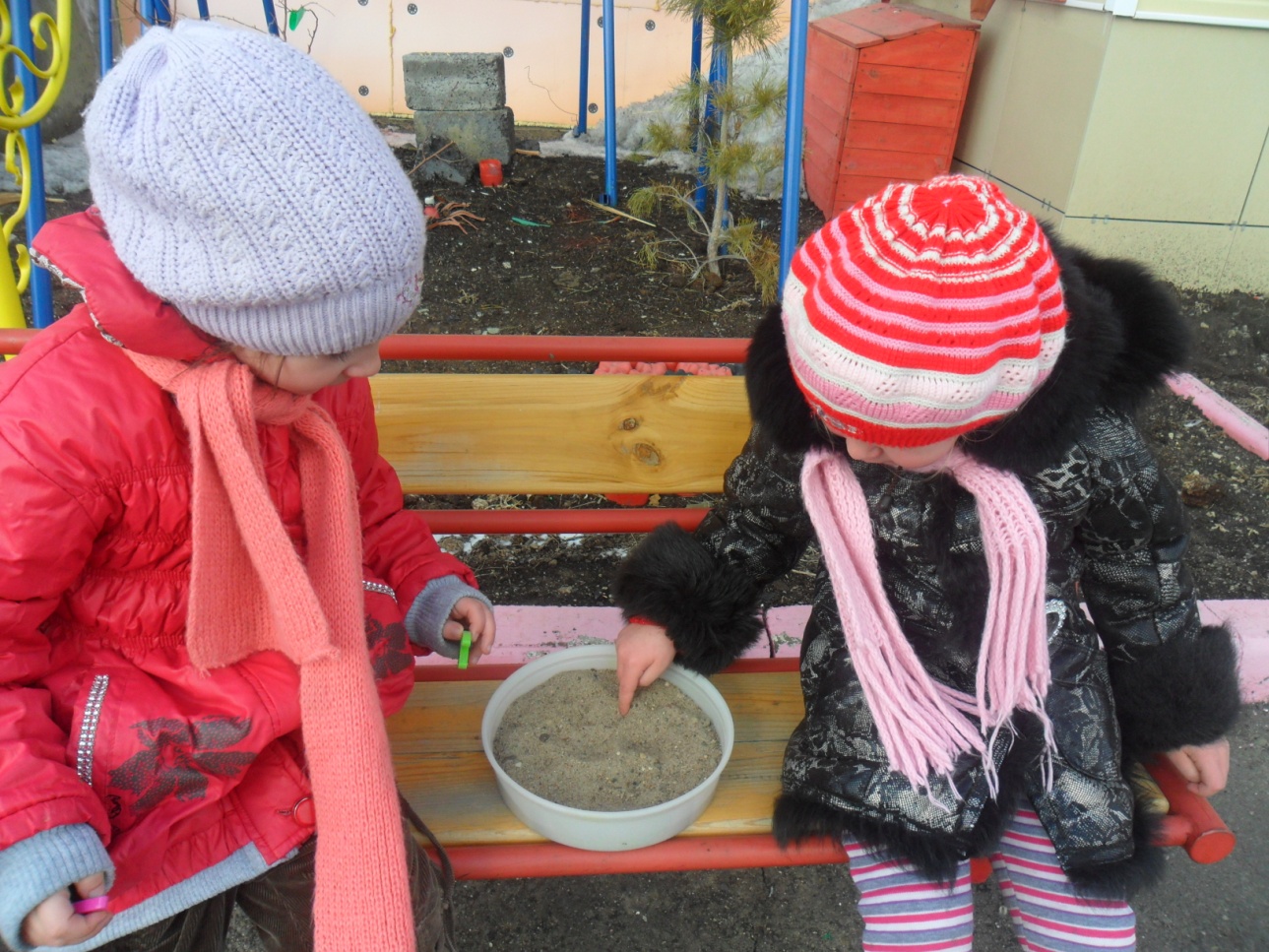 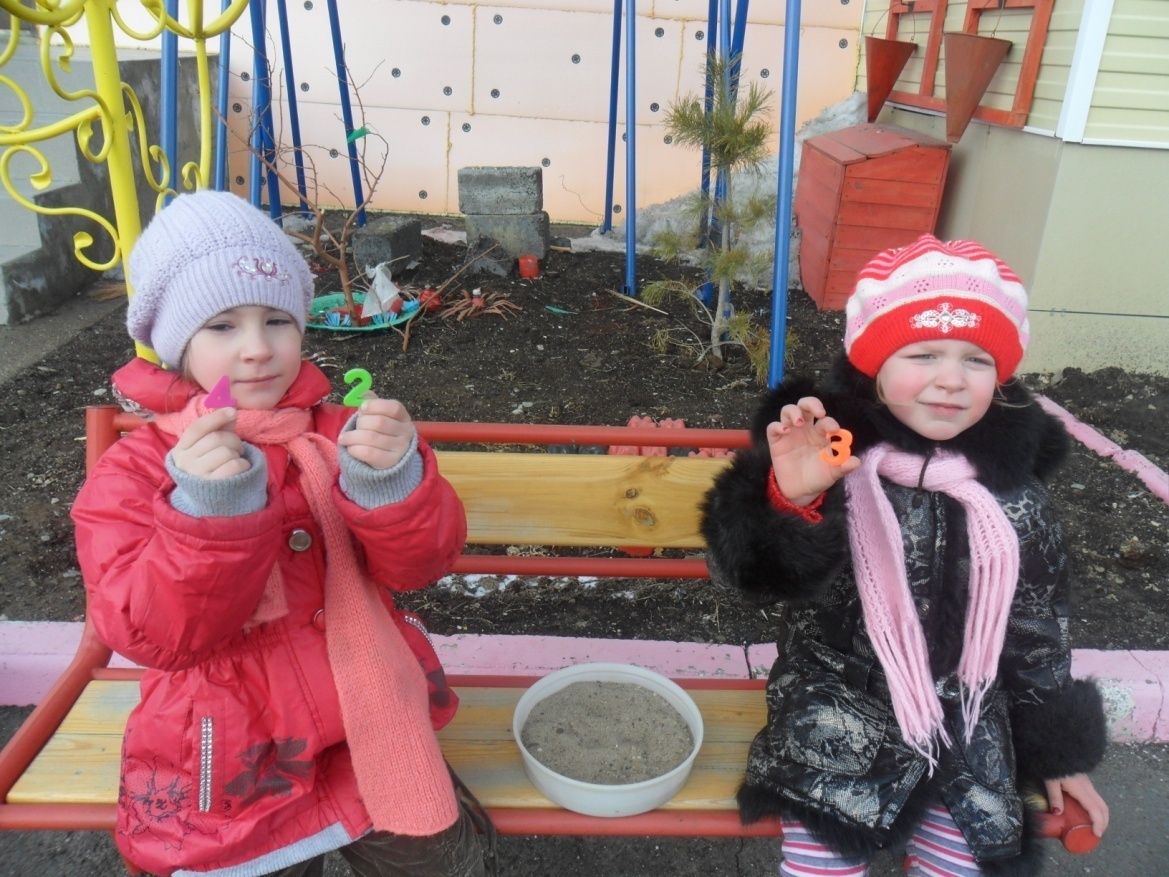 Подбор художественной литературы в библиотеке, в интернете
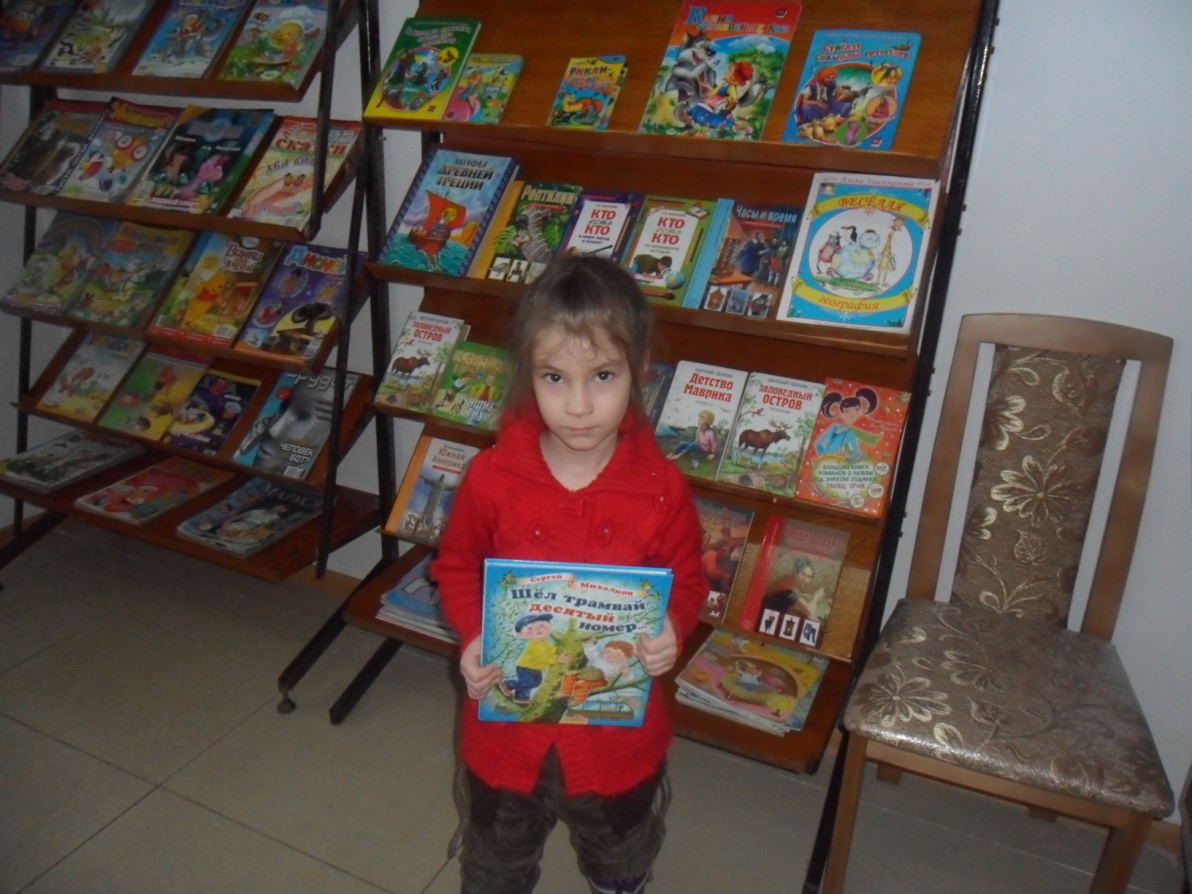 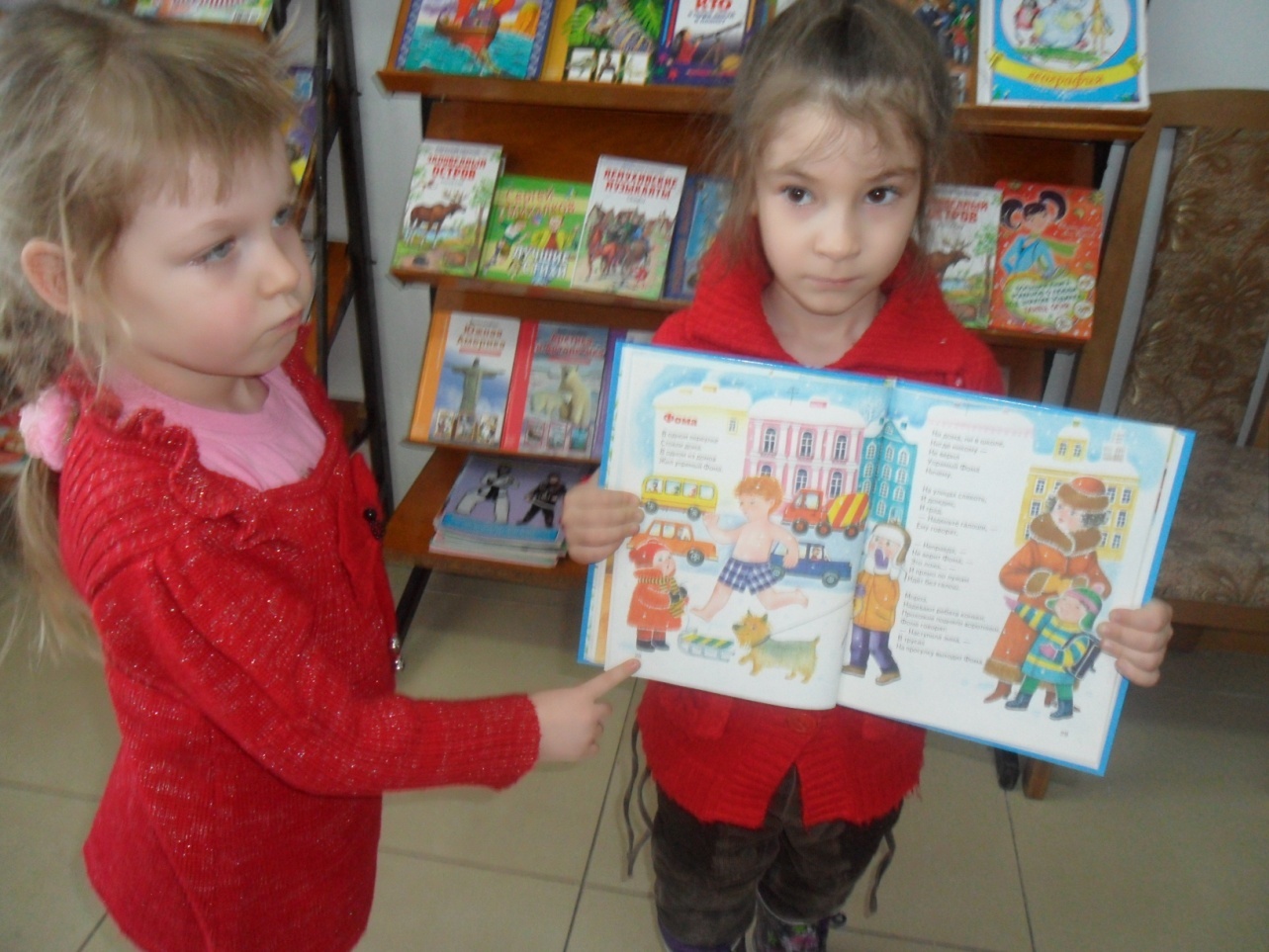 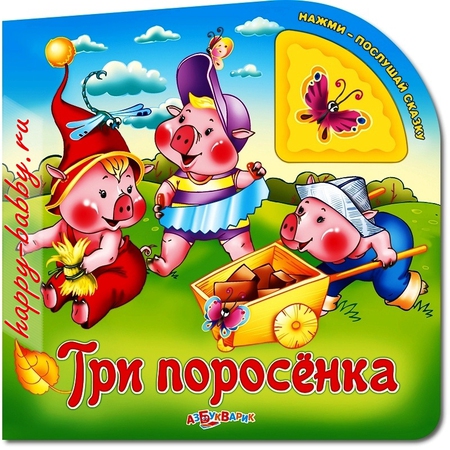 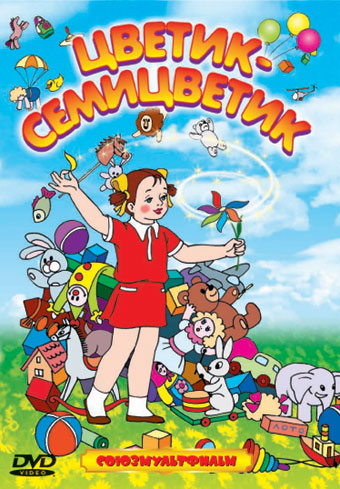 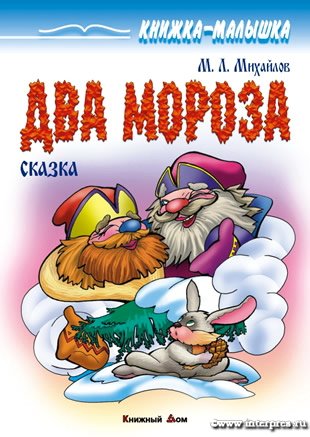 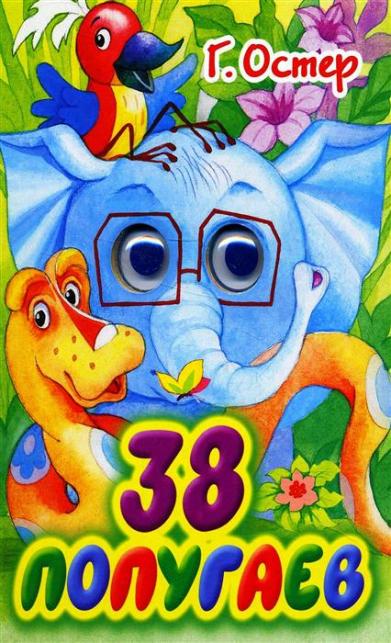 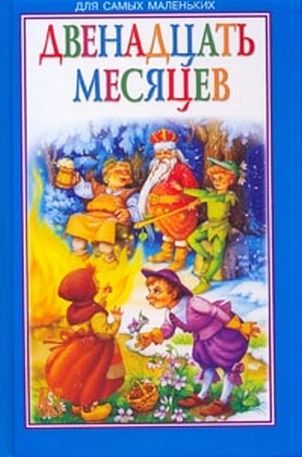 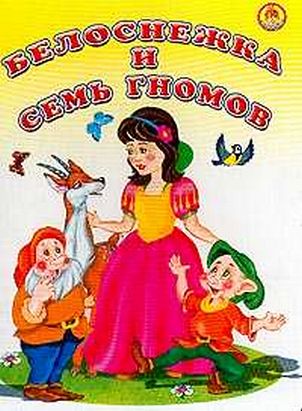 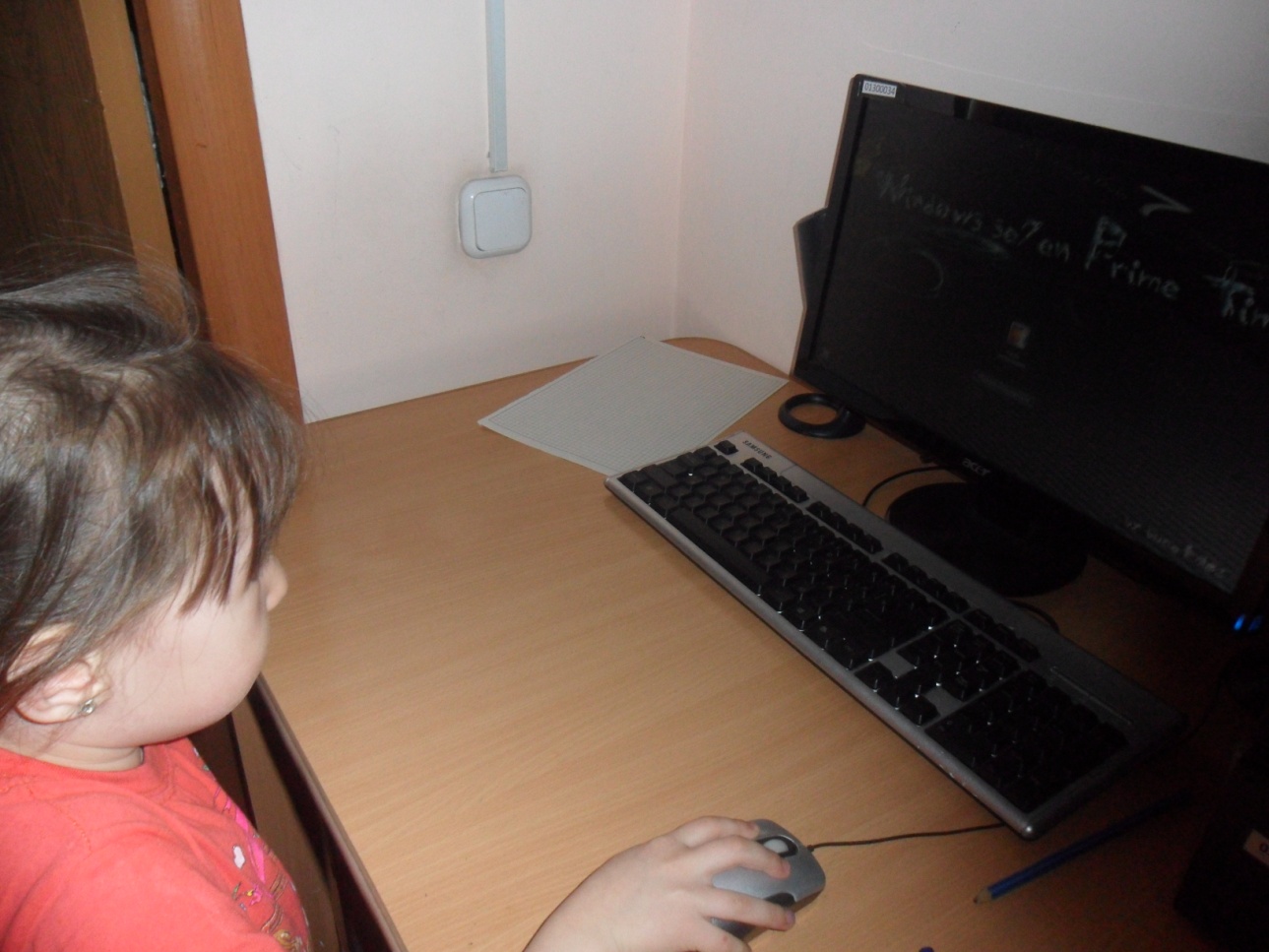 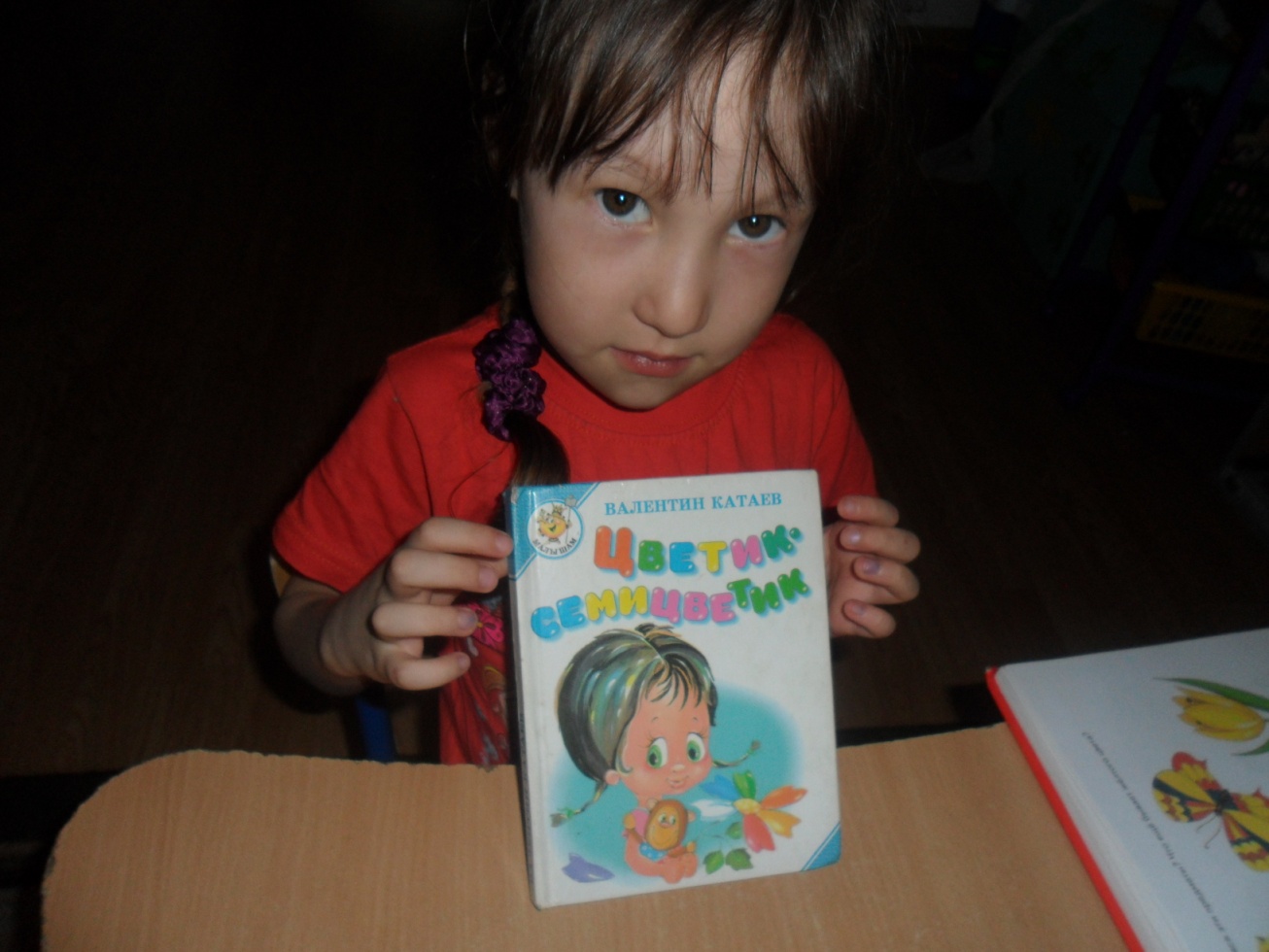 Заучивание стихотворений, загадок
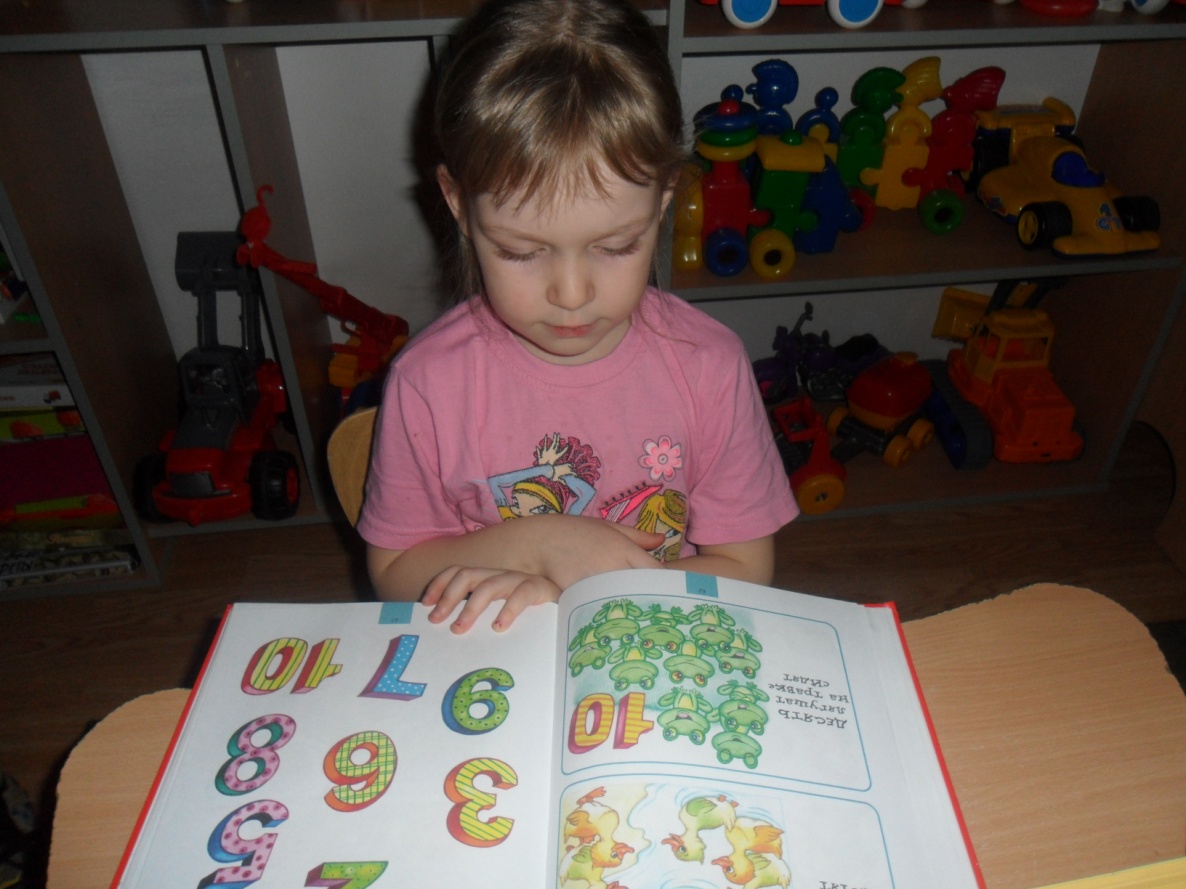 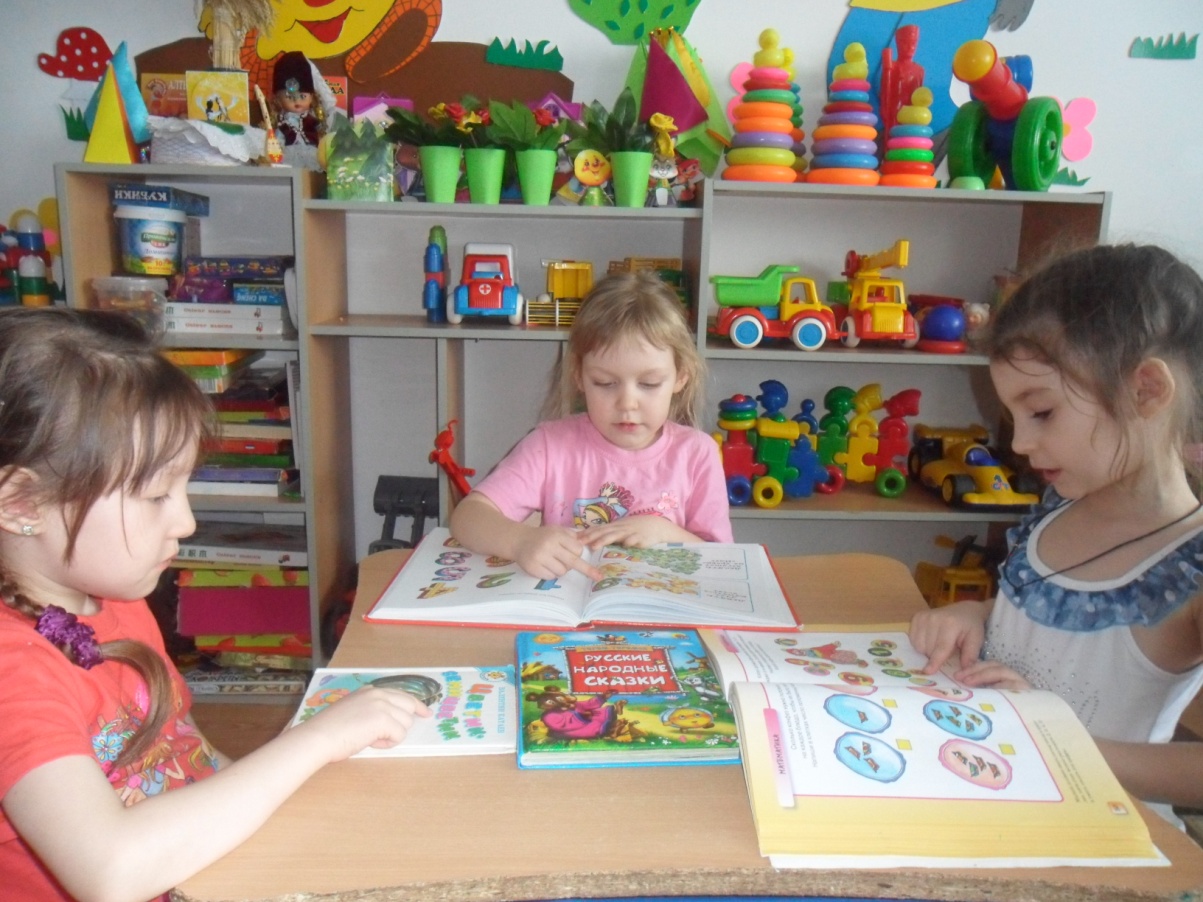 Материал для коллажа
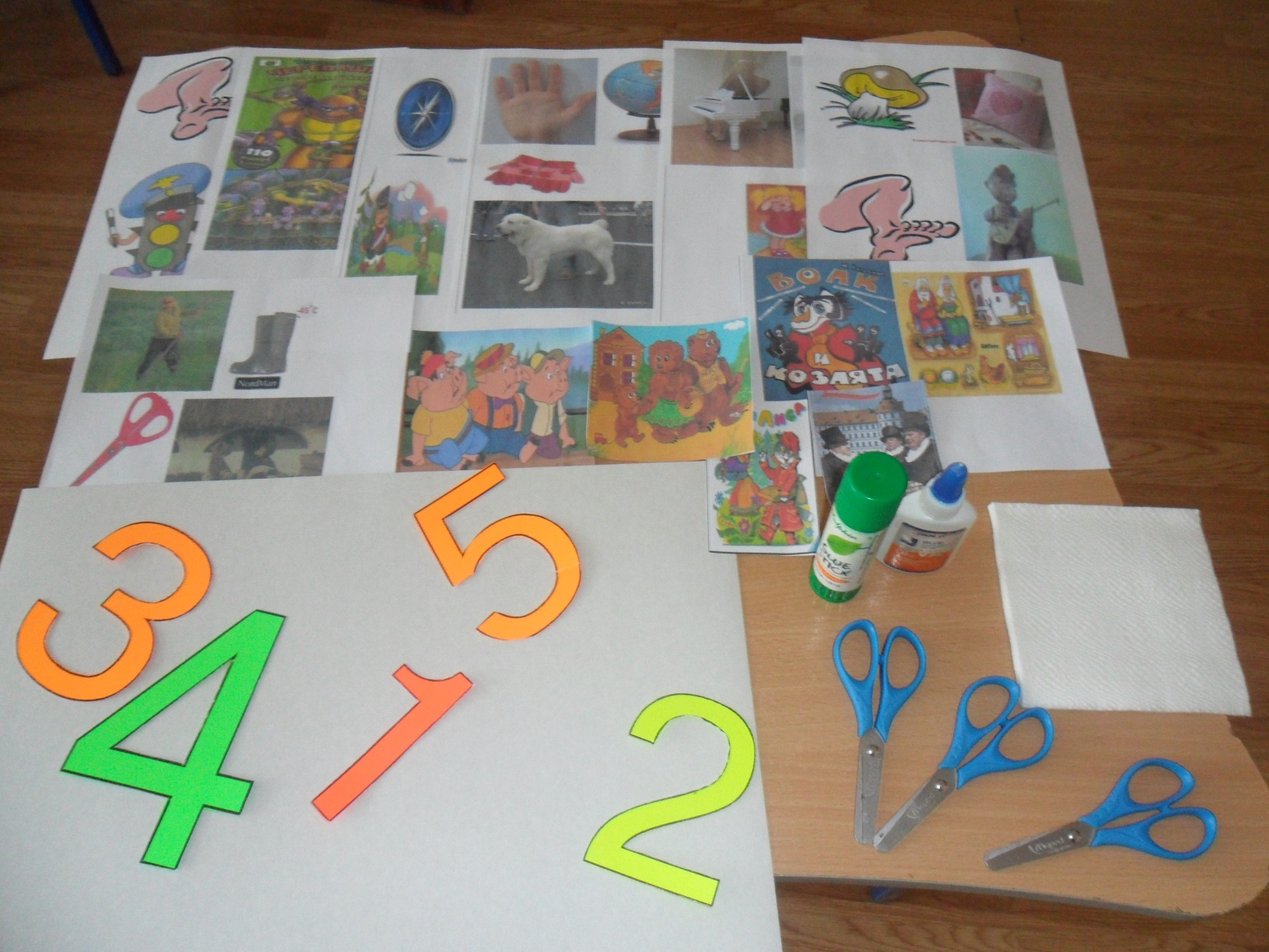 Коллективная, творческая работа
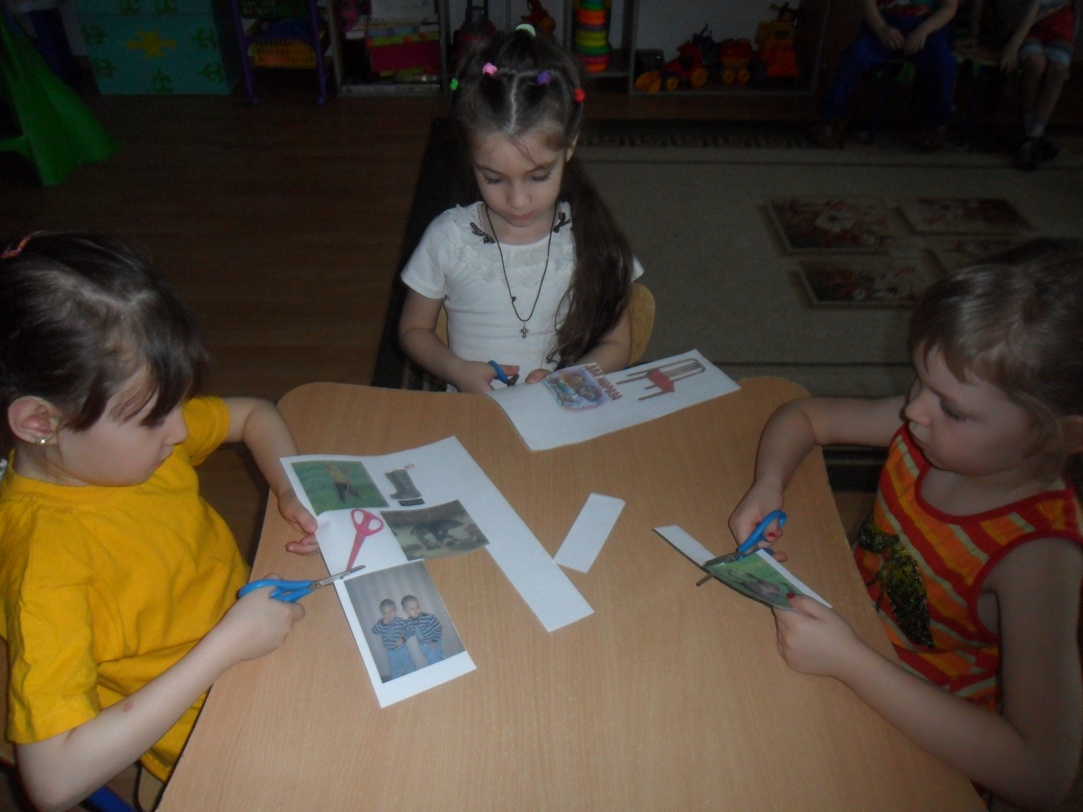 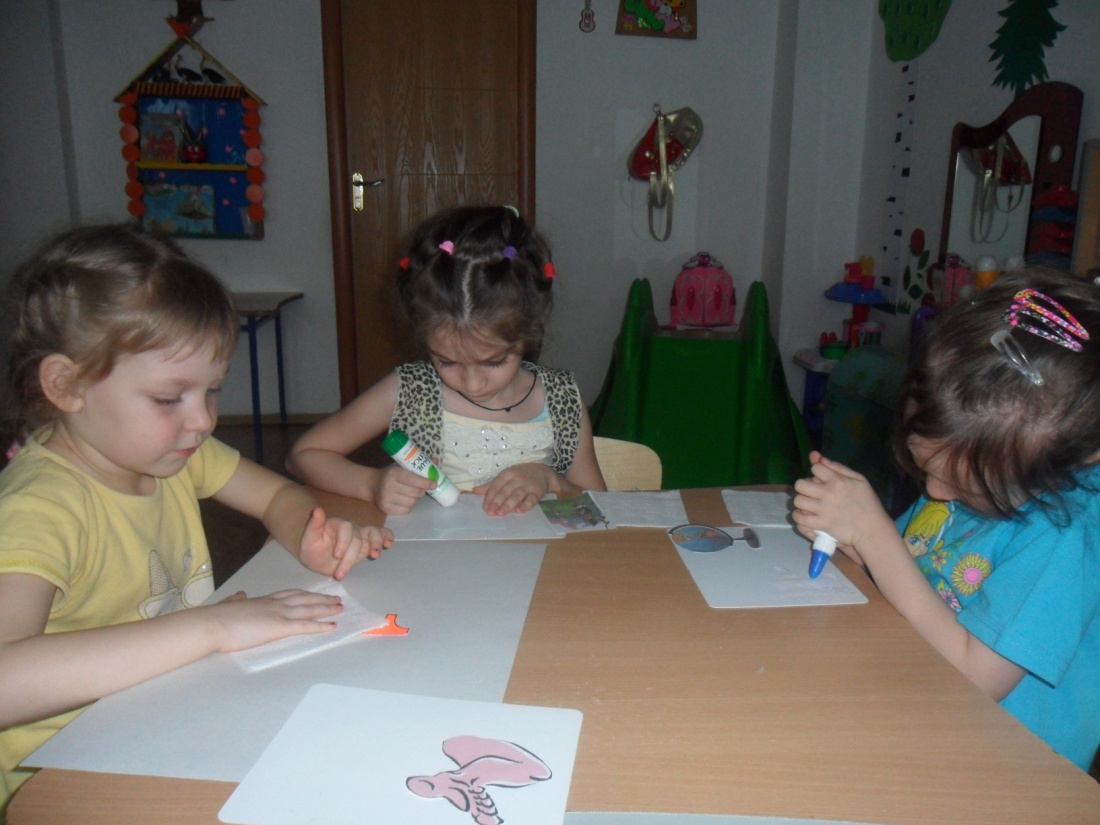 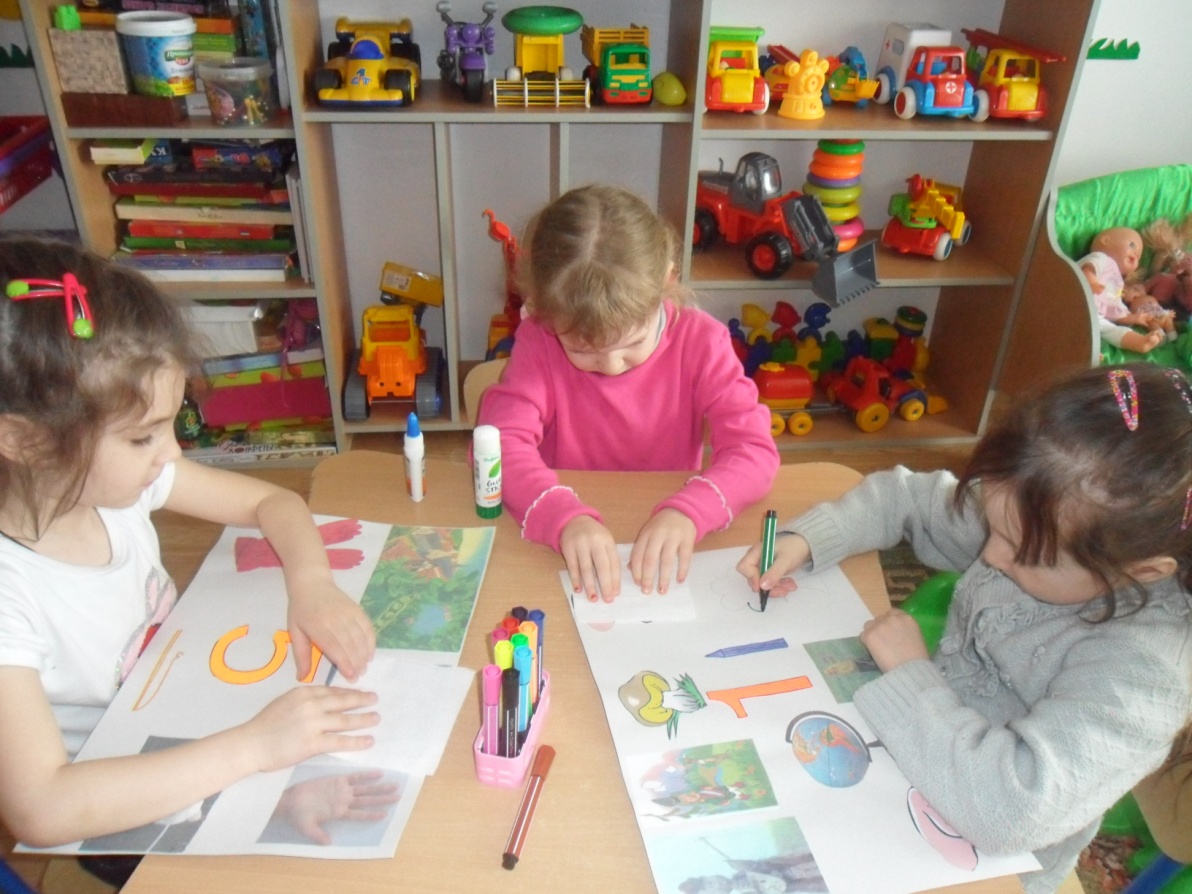 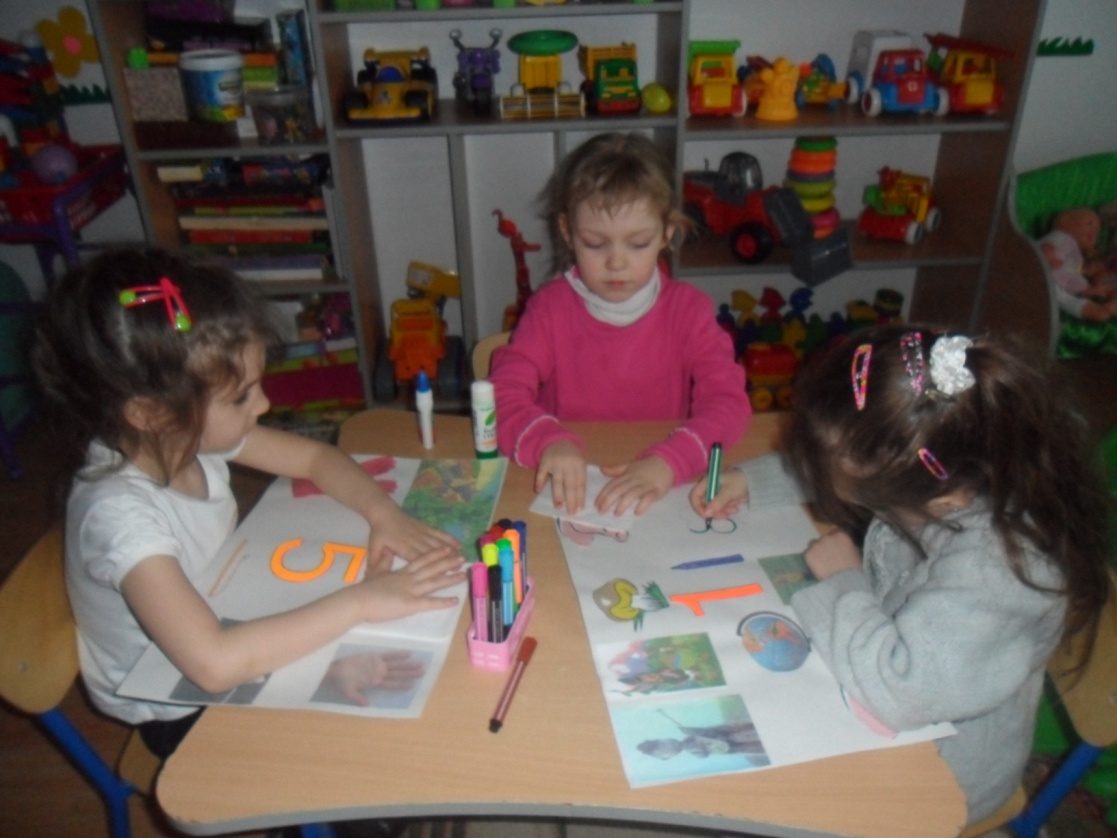 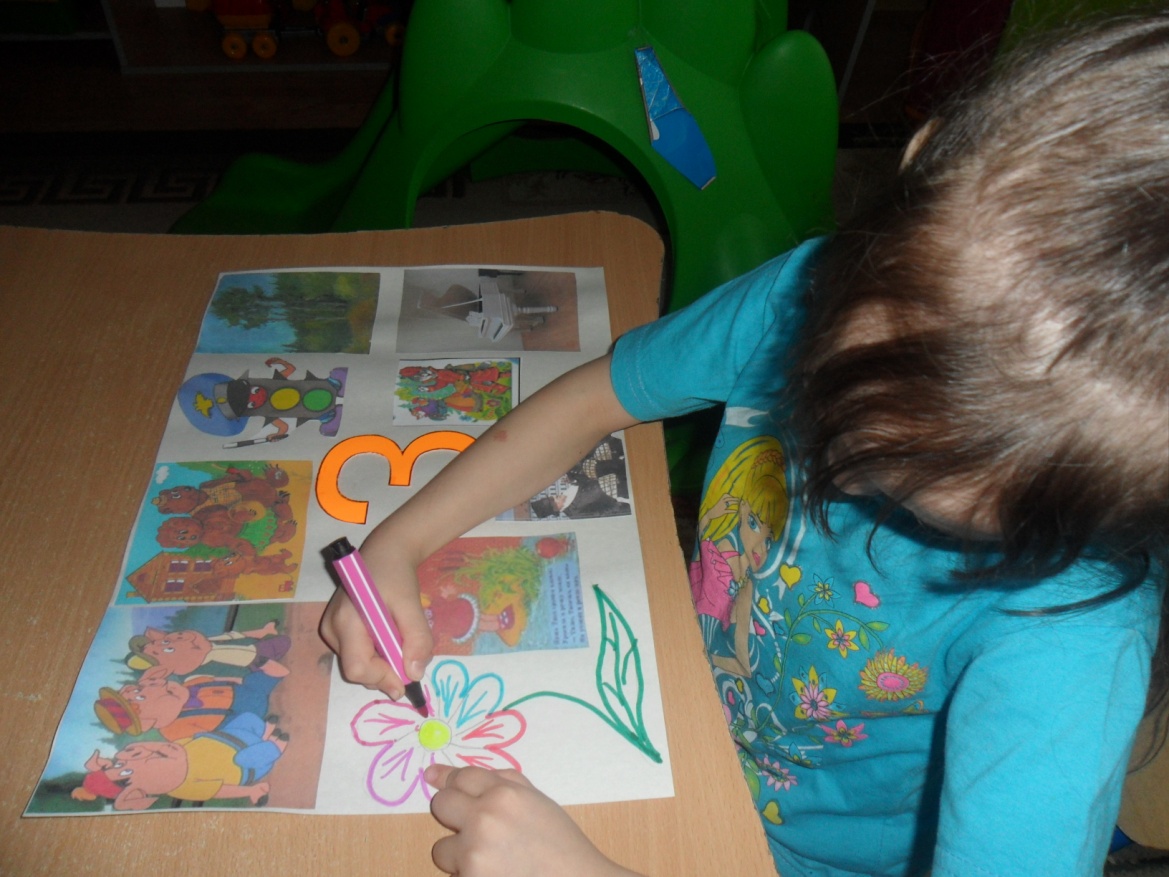 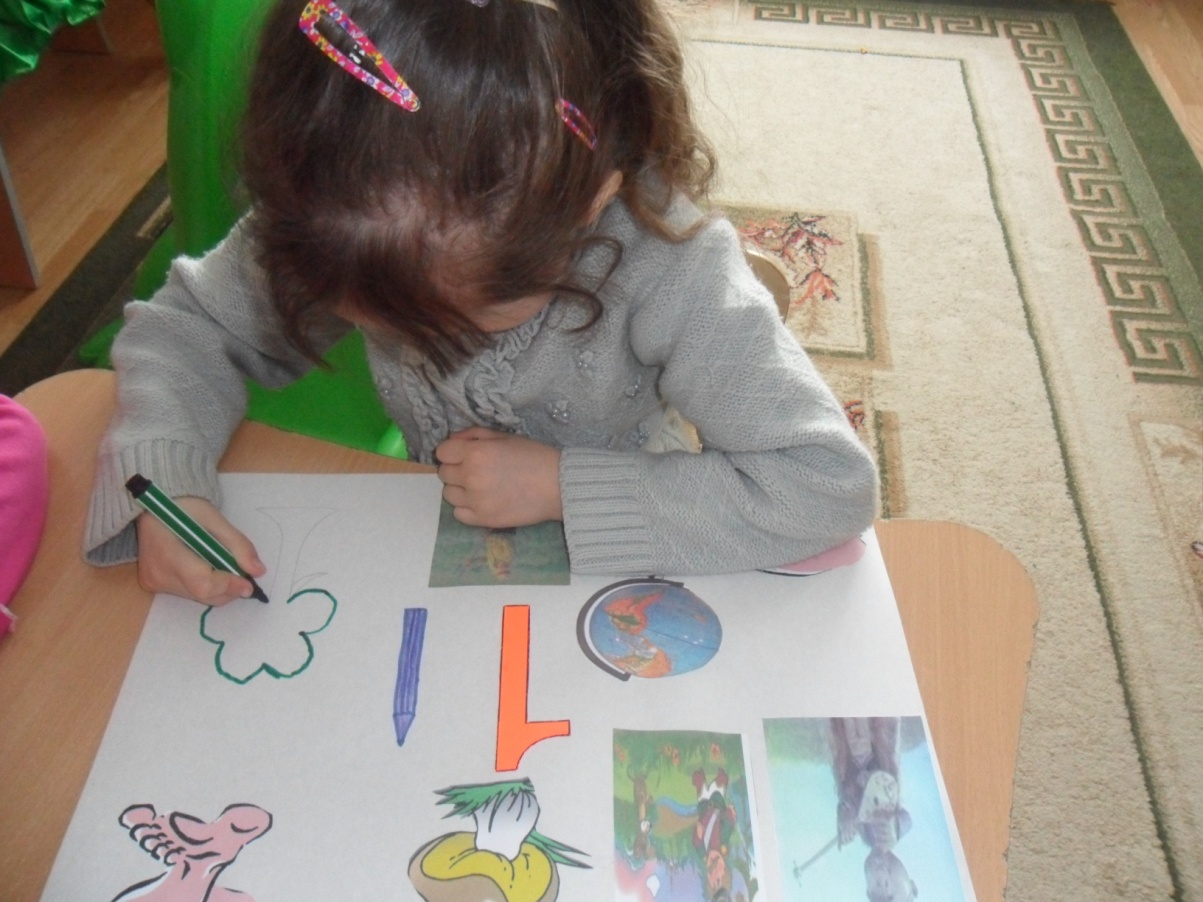 Вывод:
Из литературных источников мы узнали, где можно встретить числа.
С помощью наблюдения мы узнали, что числа помогают нам определить адрес дома, узнать время, цену, номера машин, телефонов, режим работы магазинов, аптек, почты.
В результате нашей работы мы узнали ,что такое коллаж и его техника выполнения. Узнали , как используются числа в нашей жизни. И поняли, что без знания математики обойтись невозможно.
 А работу с коллажами мы будем продолжать.
Заключительный этап
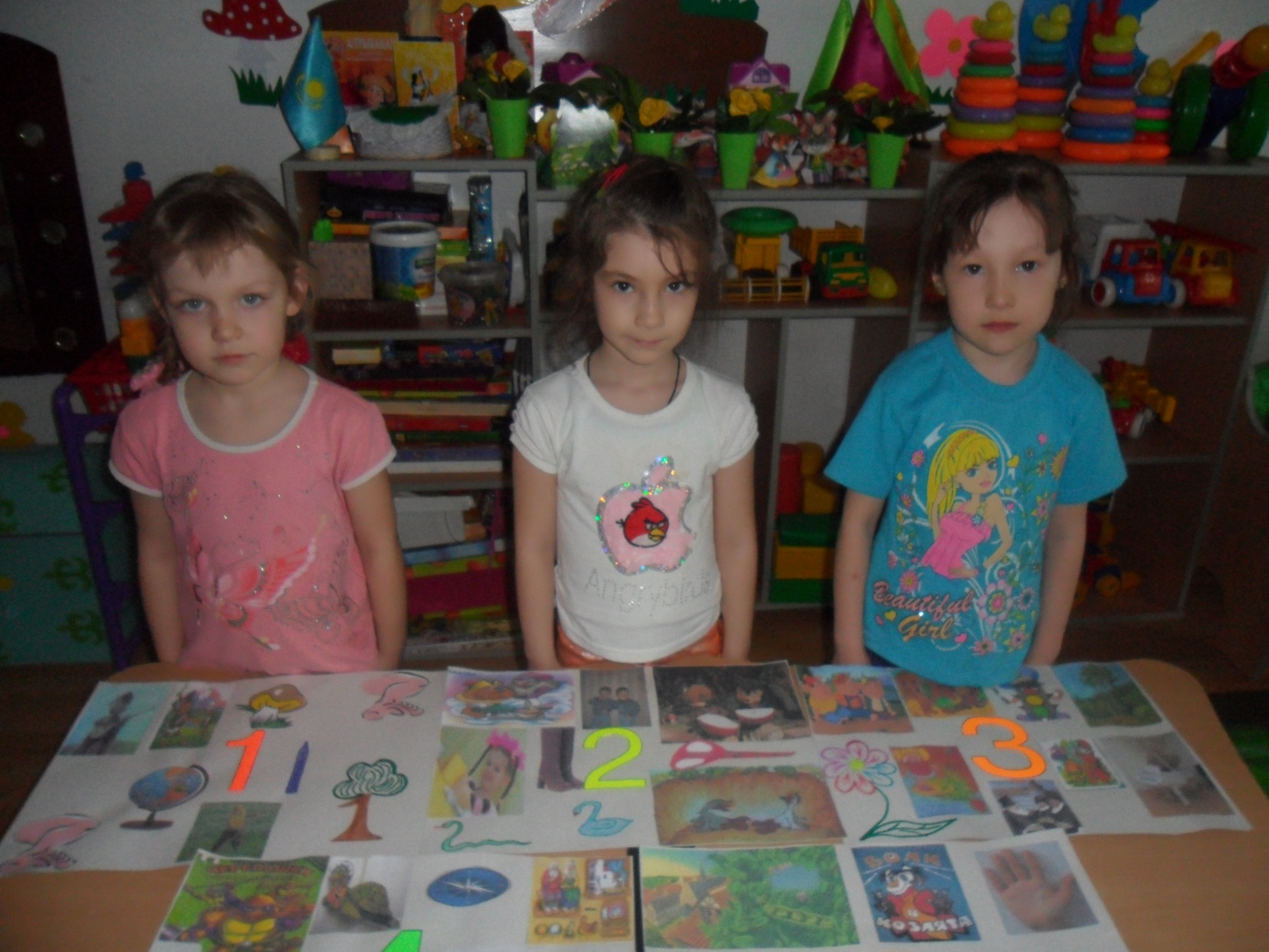 Защита проекта